PROGRAM
Per Christian Nielsen, 
Landinspektør
Tlf. 6313 6835
pcn@lifa.dk


Per har deltaget i Erhvervsstyrelsens
udvalgsarbejde og har dermed et stort kendskab til alle  detaljer i lovforslaget.





Tim Bergholdt Hansen Forretningsleder, Geoinformatik 
Tlf. 6313 6875
tha@lifa.dk
 Tim har med sin mangeårige erfaring  indenfor GIS og geodata et omfattende indblik i ejendomsdata og andre  data efterspurgt af ejendomsbranchen
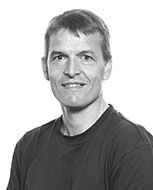 VELKOMST v/Per Christian Nielsen

BLIV SKARP PÅ DEN NYE EJERLEJLIGHEDSLOV
Gennemgang af den nye ejerlejlighedslov fra A-Z, herunder  muligheder og udfordringer efter de nye regler.

NY NORMALVEDTÆGT
Deklaratorisk og udtømmende
Afvigelse fra normalvedtægt og forholdet til tidligere  ejerlejlighedsopdelte ejendomme. Bliv bl.a. klog på  de nye afstemningsregler.

AREALBEGREBER
Forklaring på 311 arealer, BBR-arealer, ejerlejlighedsarealer m.fl.

EJENDOMSVISER v/Tim Bergholdt Hansen
Spar tid og penge, når du indhenter ejendomsoplysninger.
Skab overblik over ejendomme og ejerforhold.
Få gratis prøveadgang til EjendomsViser.


TAK FOR I DAG
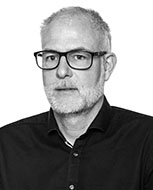 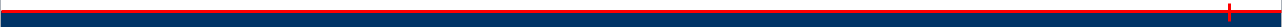 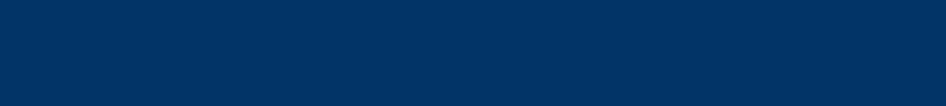 LIFA A/S Lucernemarken 1 5260 Odense S · Tlf. 6313 6800 · København · Aarhus · Vejle · Fredericia · Kolding · Middelfart · Vissenbjerg · Kerteminde
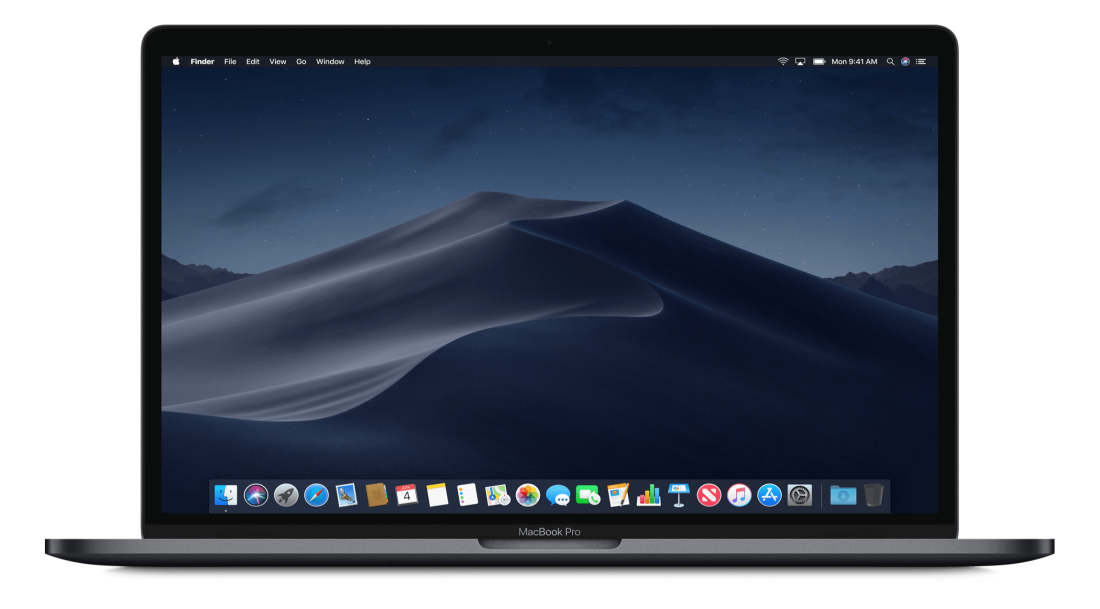 Agenda
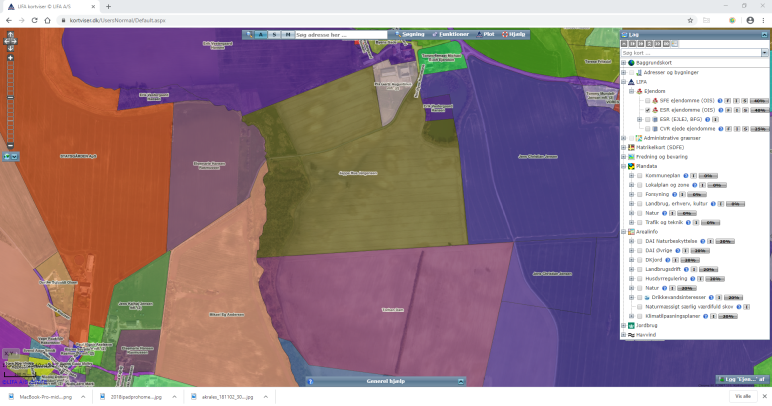 Kortviser.dk    - Ejendomsviser   - Proplot   - Projekt

Kortviser Mobil
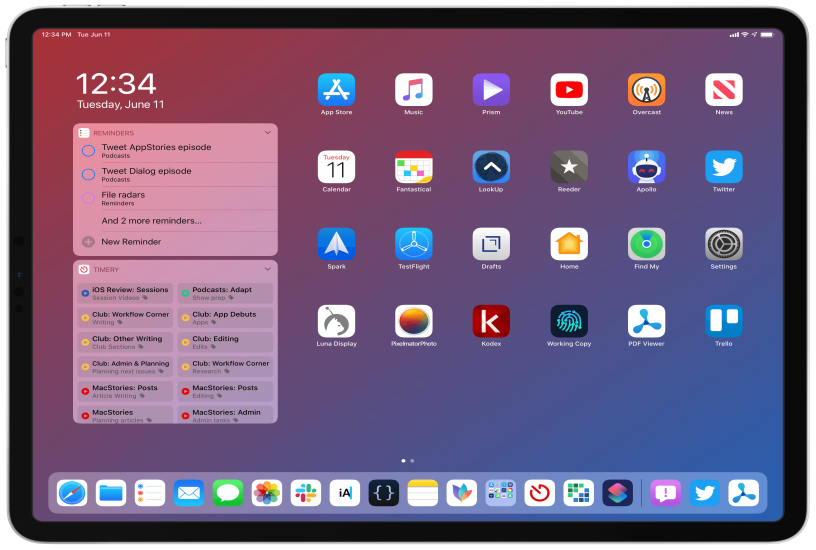 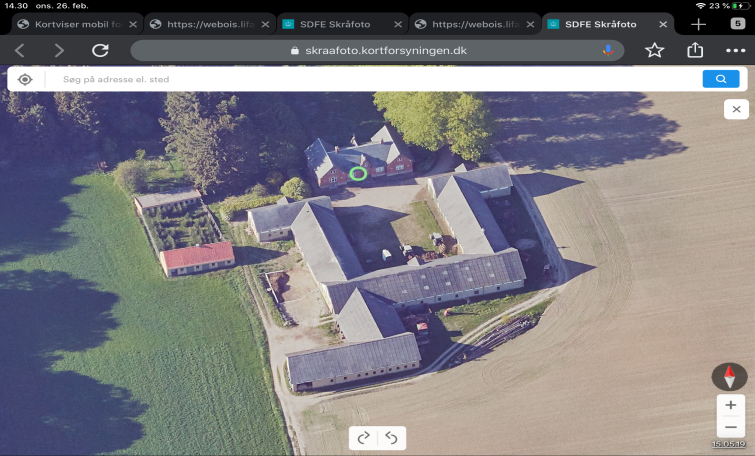 Først lidt om KortViser.dk(Basispakken)
KortViser.dk
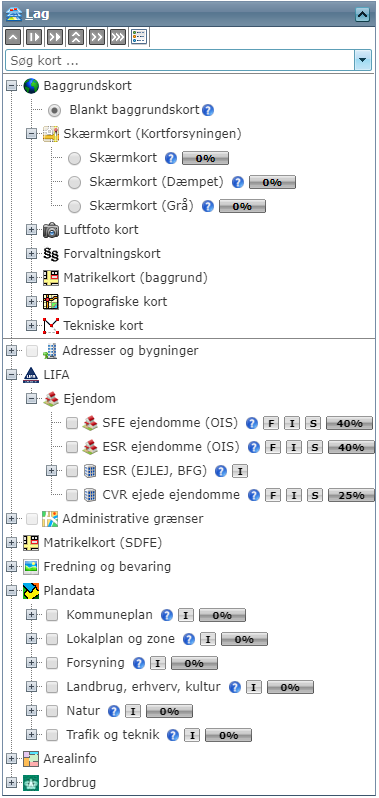 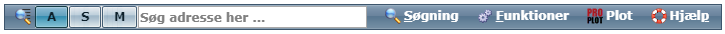 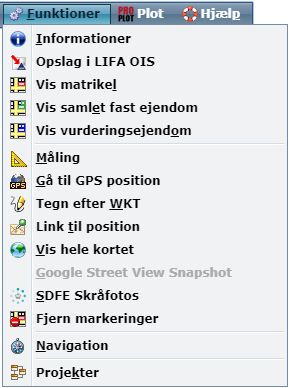 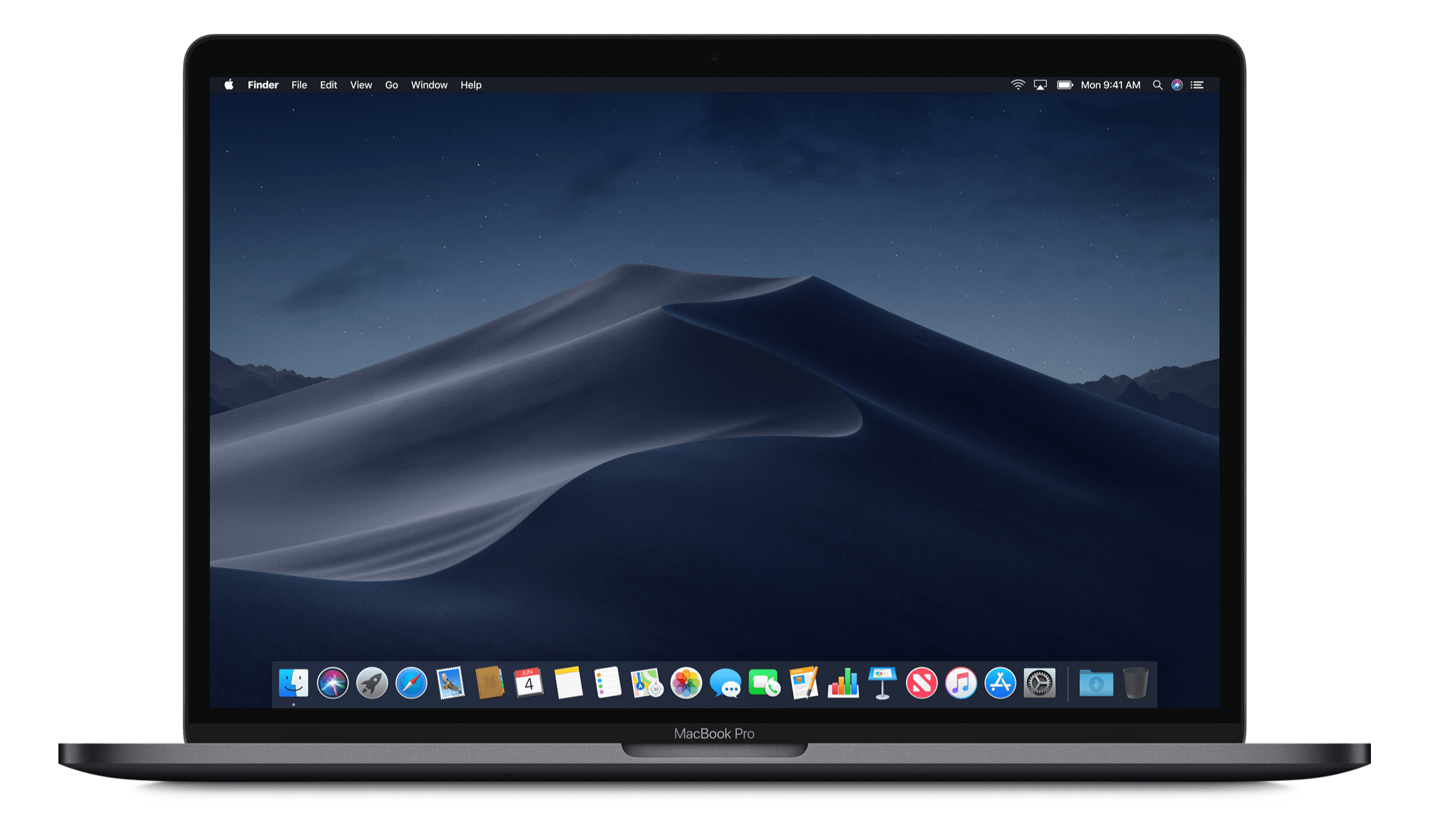 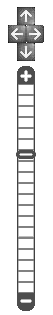 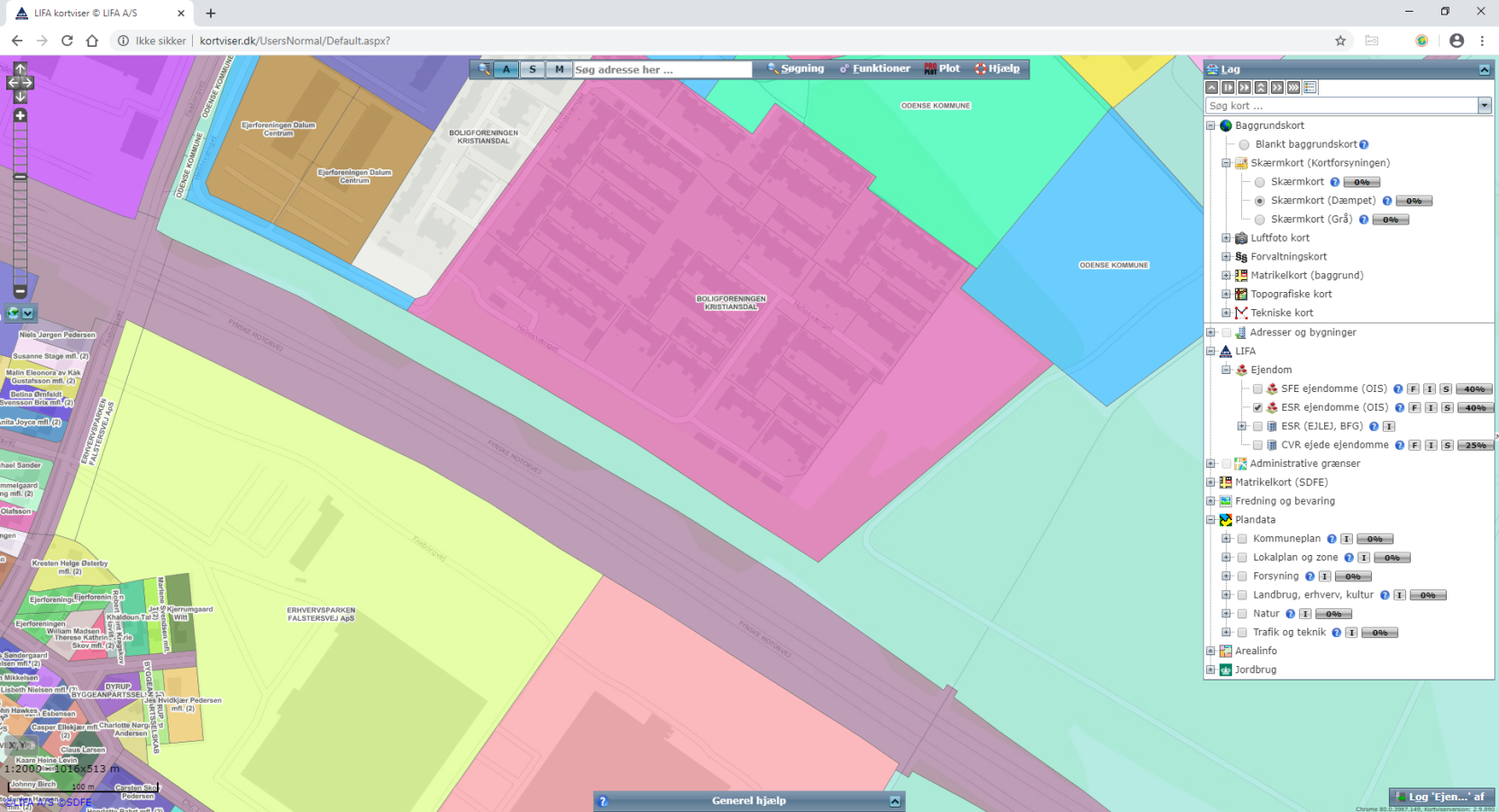 Hvilke kort er der adgang til i KortViser.dk
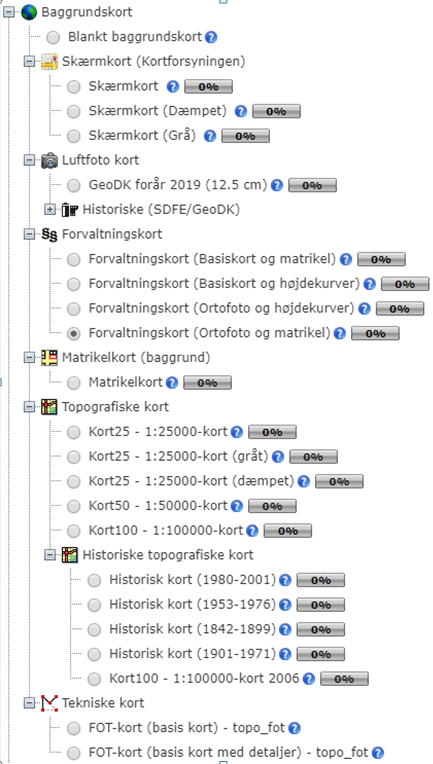 Baggrundskort
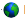 Temadata
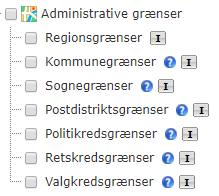 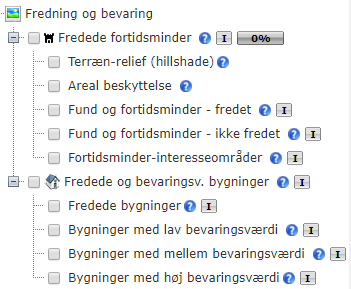 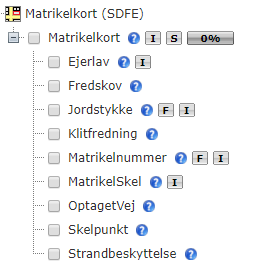 Temadata - Plandata
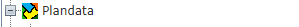 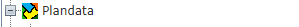 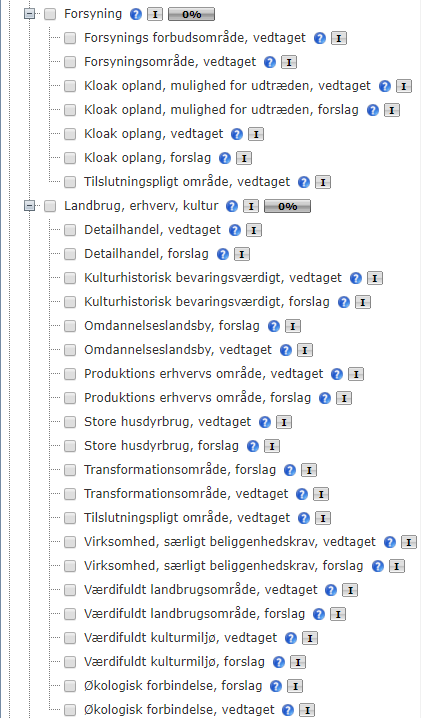 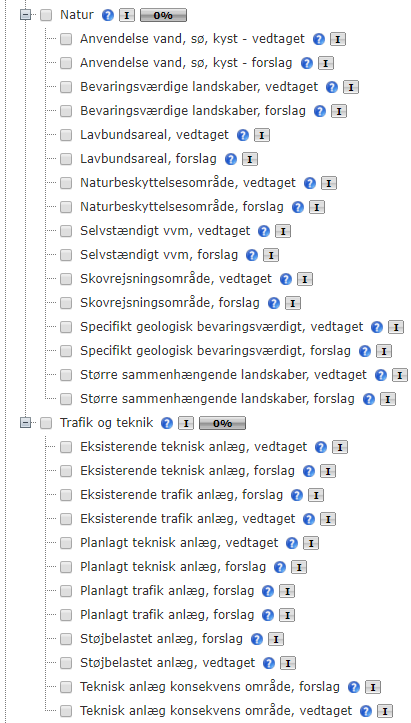 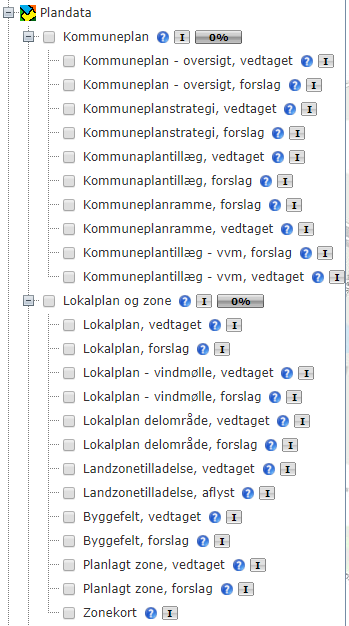 Danmarks Arealinformation
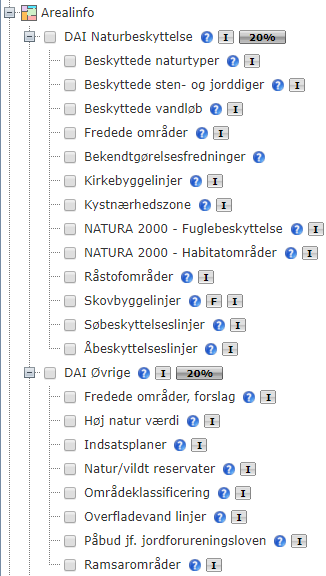 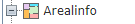 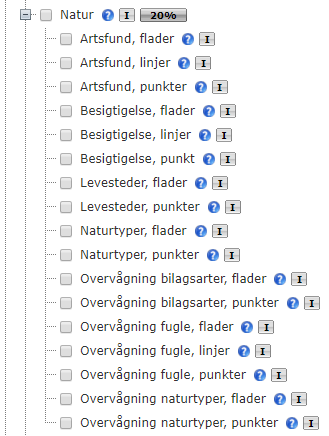 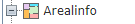 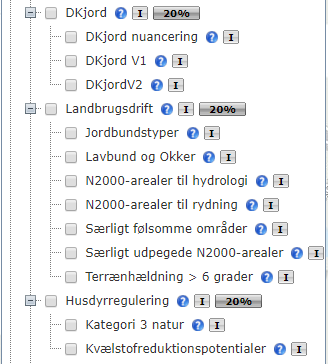 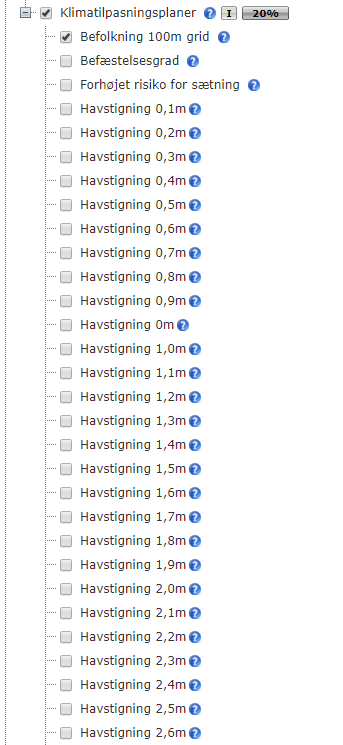 Danmarks Arealinformation
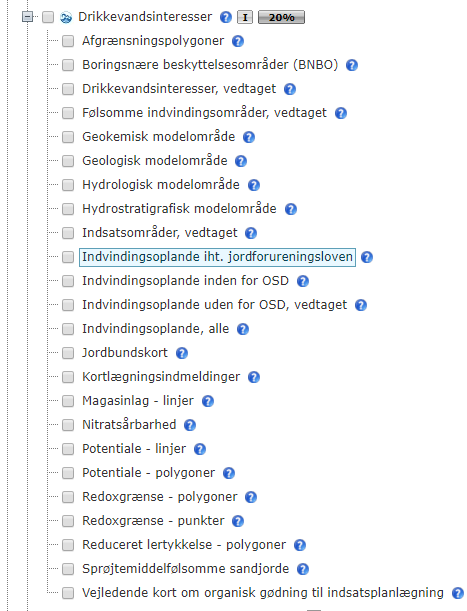 Jordbrugsanalyser
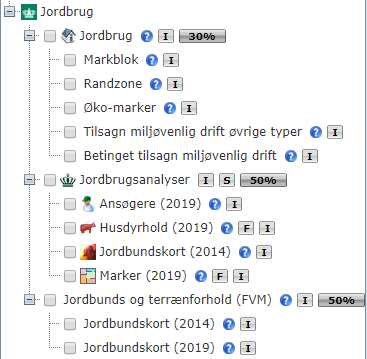 GEUS & Energinet
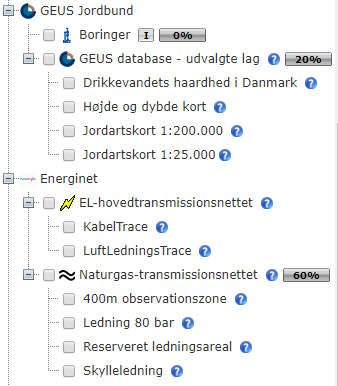 Vejdirektoratet & SDFE højdemodeller
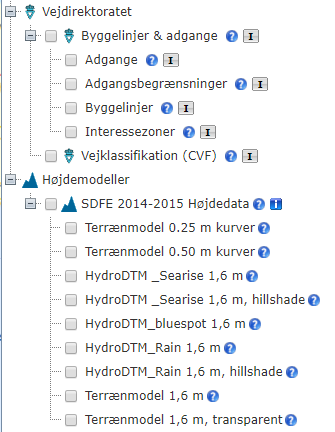 Skråfotos
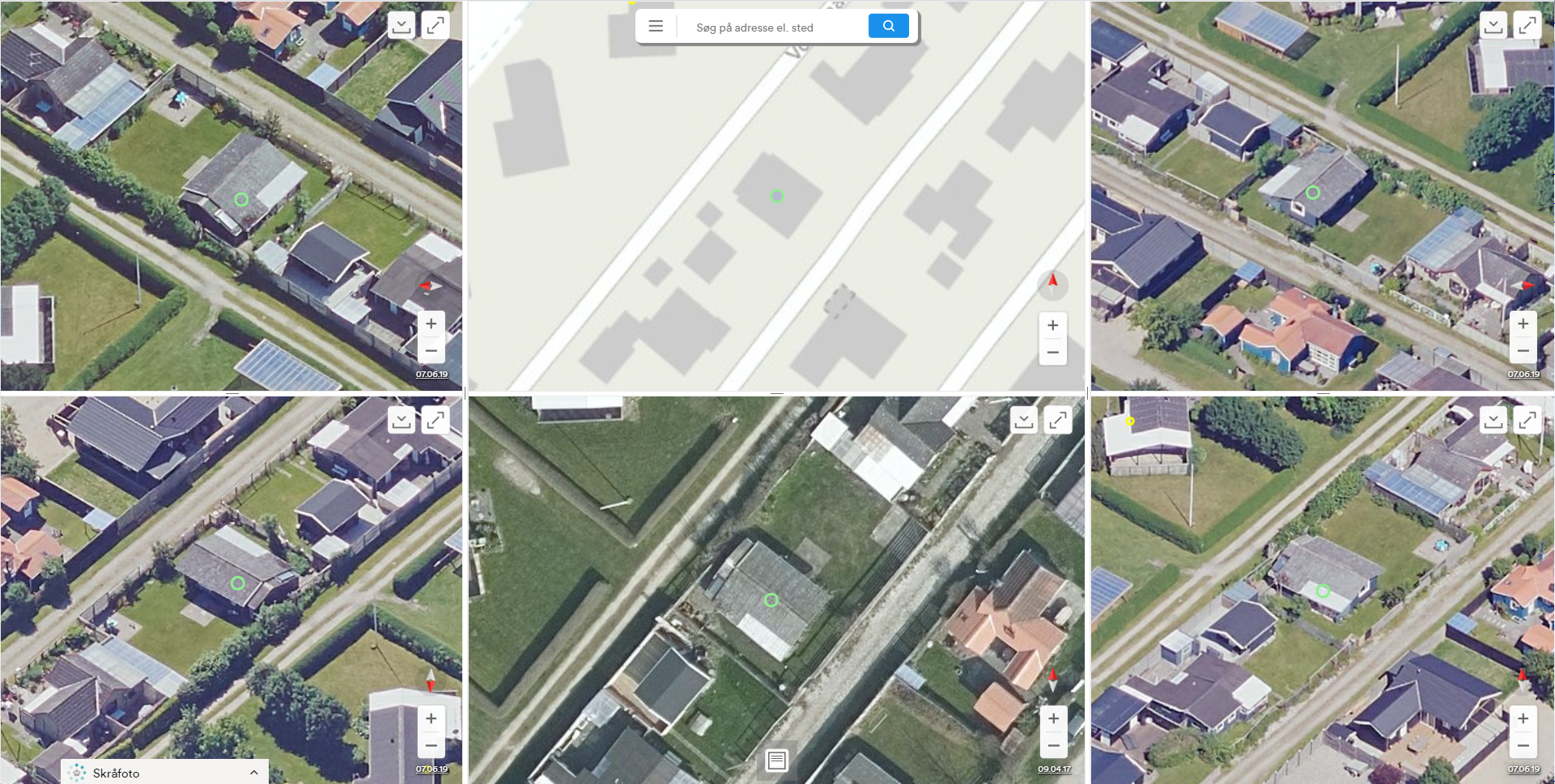 Lad os kigge på mulighederne med EjendomsViser
KortViser.dk - Ejendomsviser
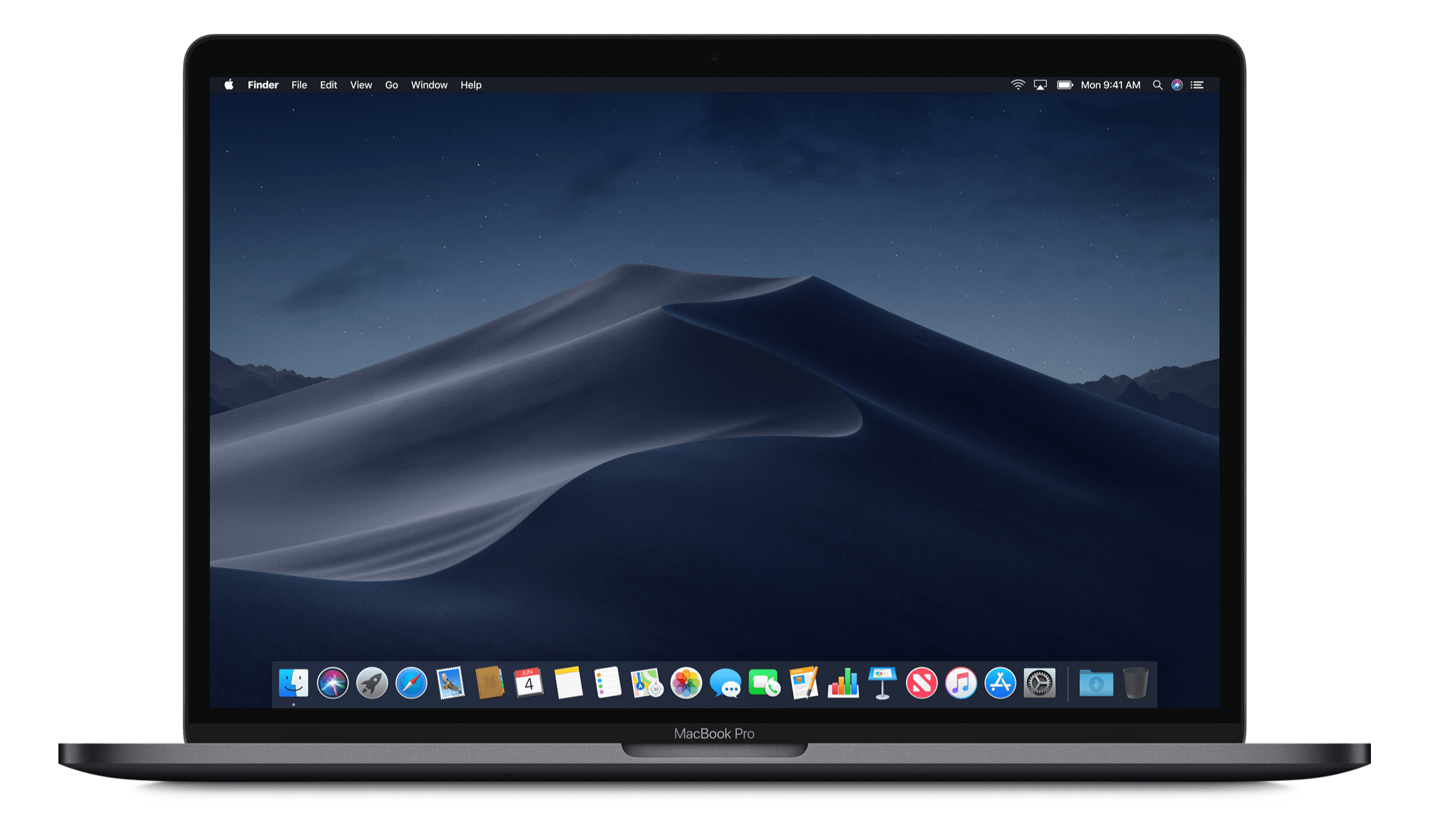 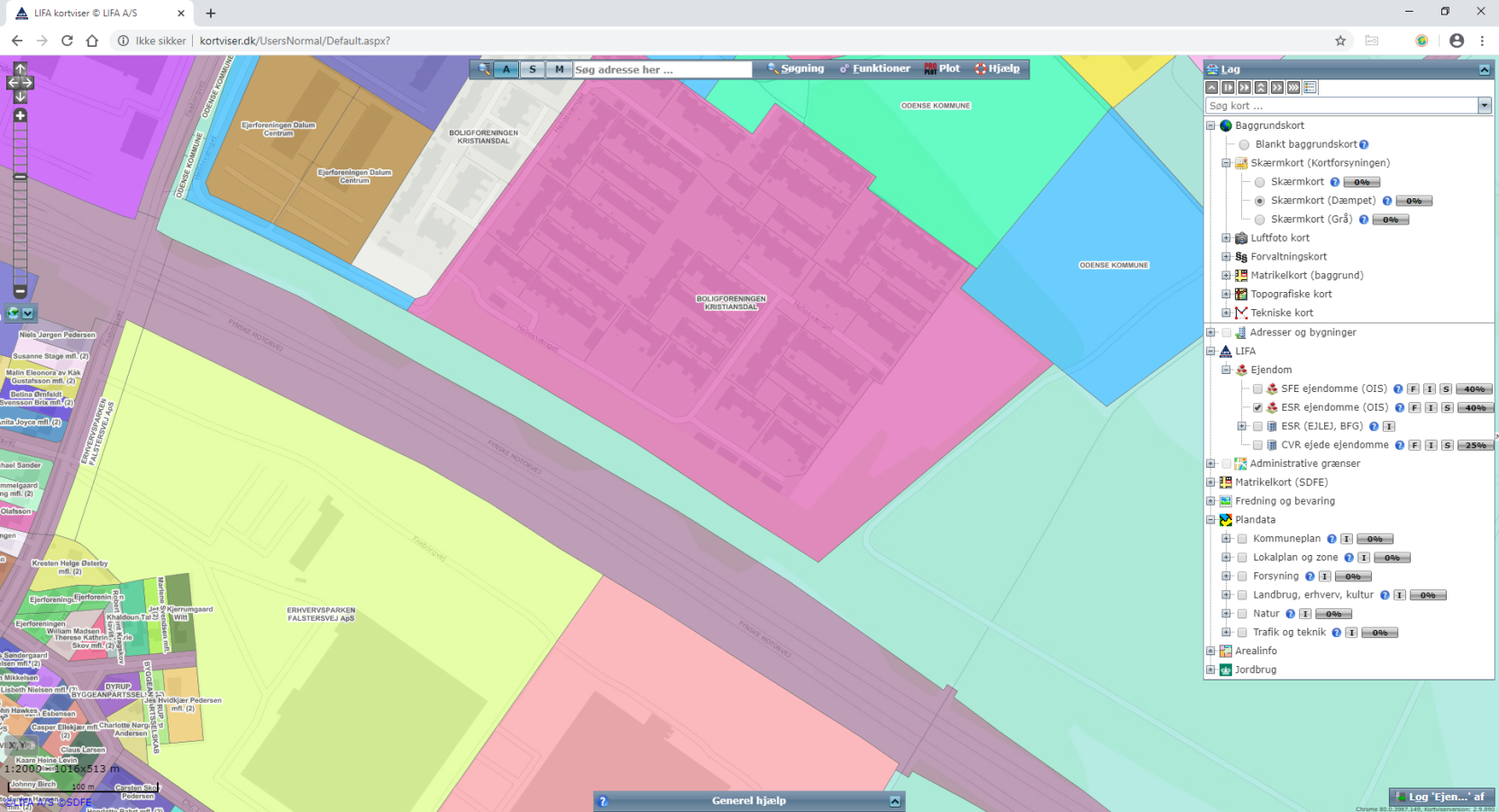 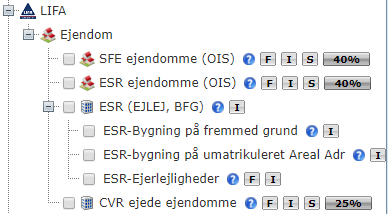 Bygning på fremmed grund
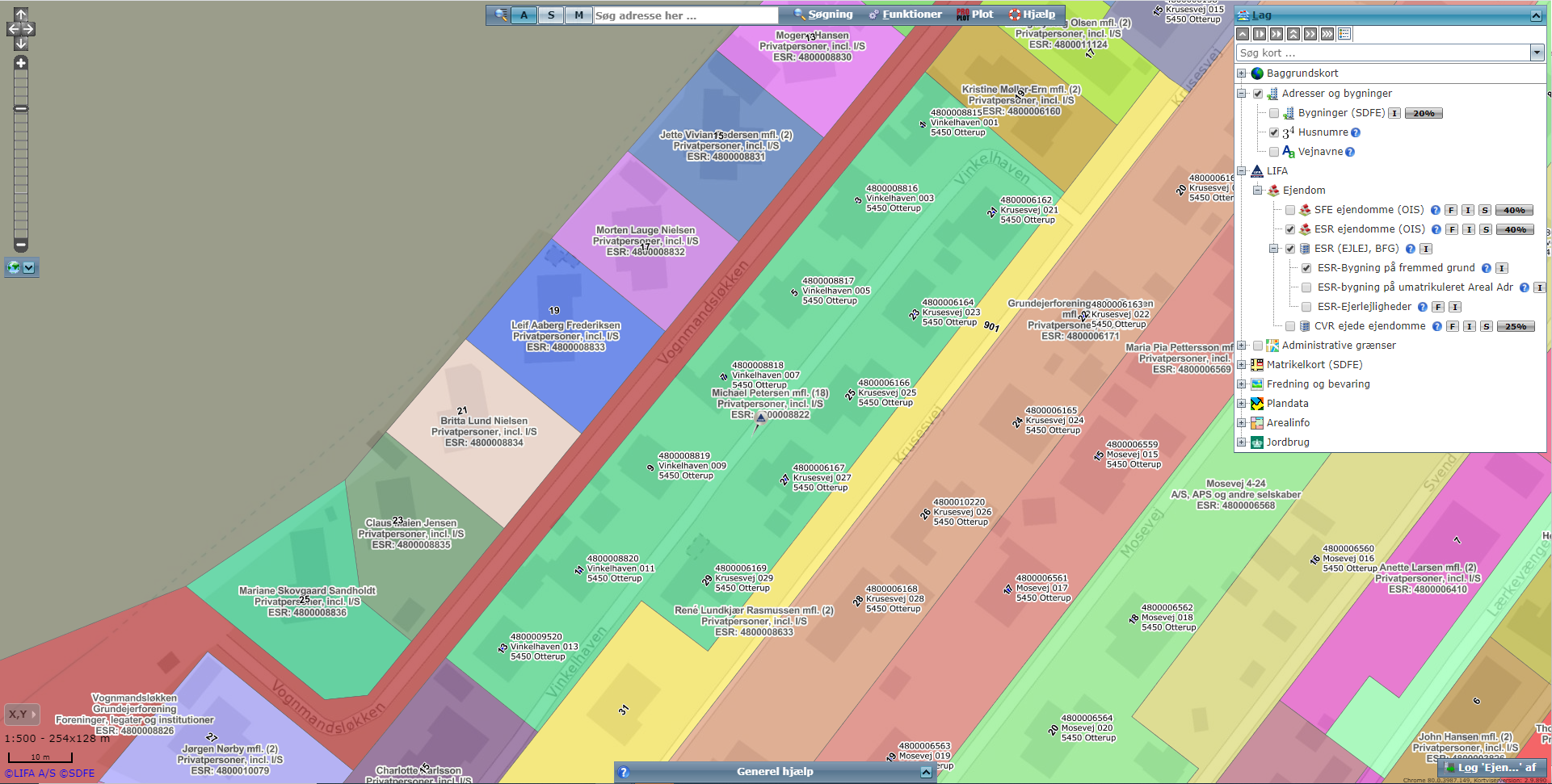 ESR-bygning på umatrikuleret areal
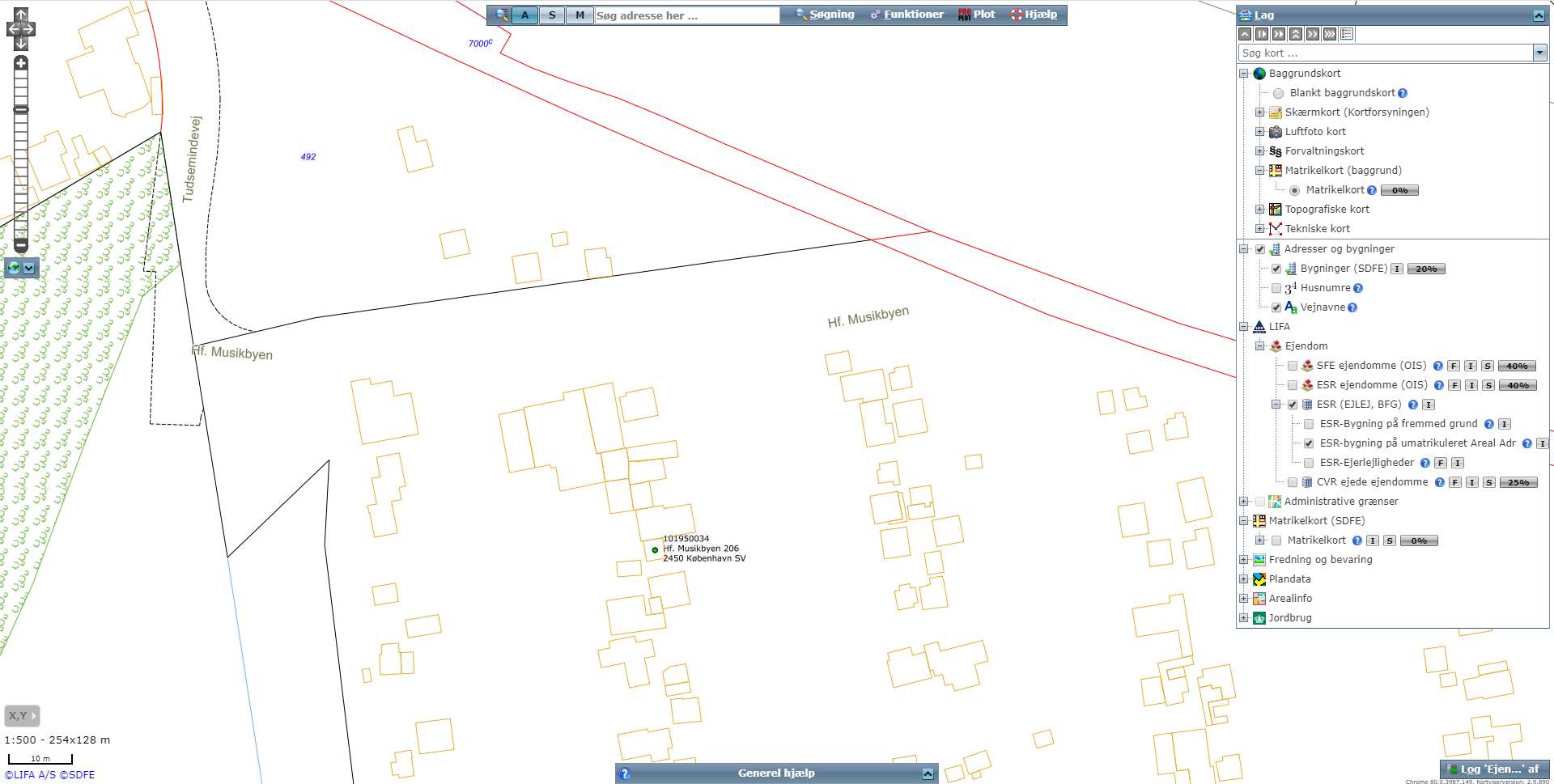 CVR-ejede ejendomme
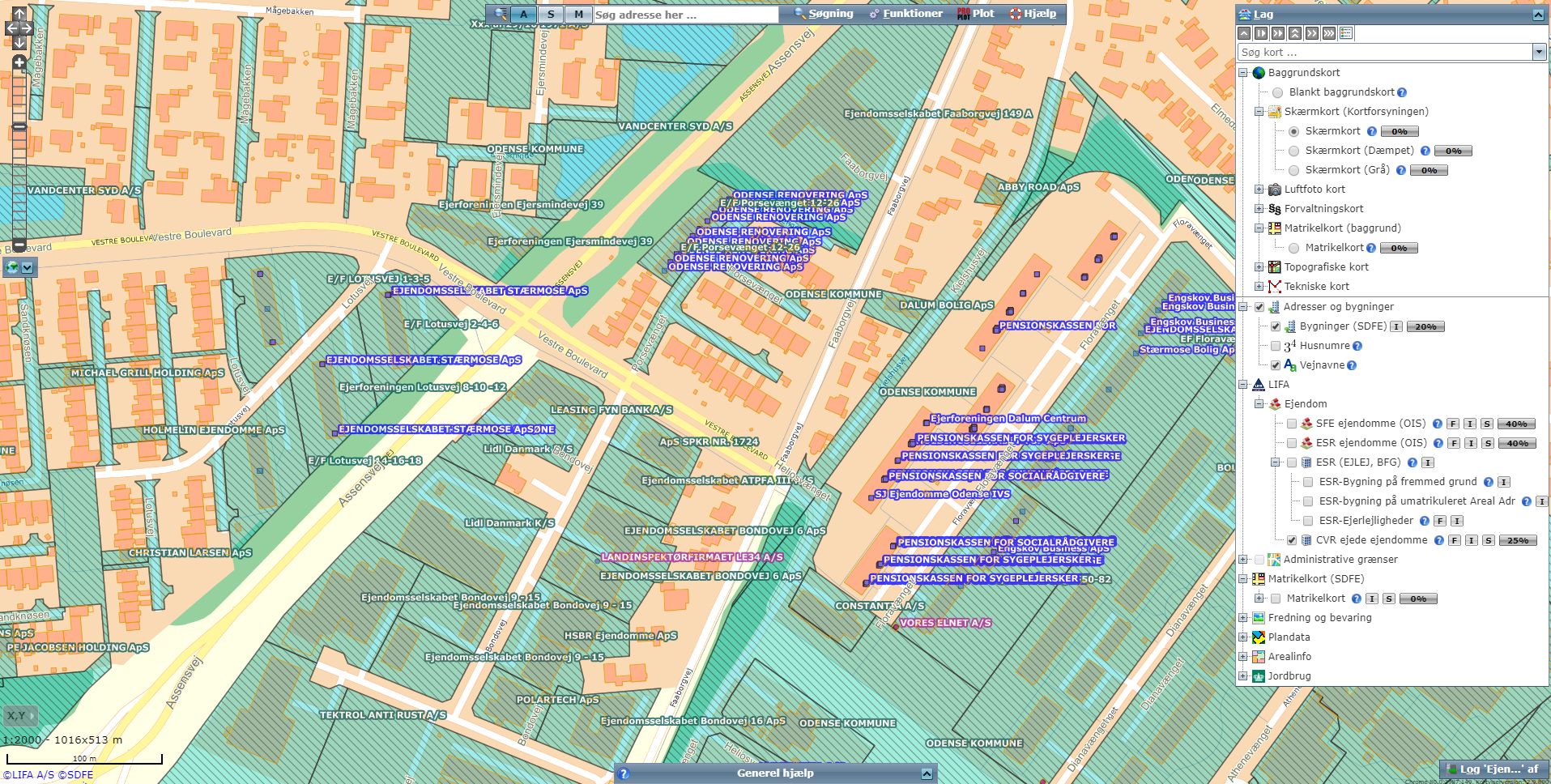 ESR-ejerlejligheder
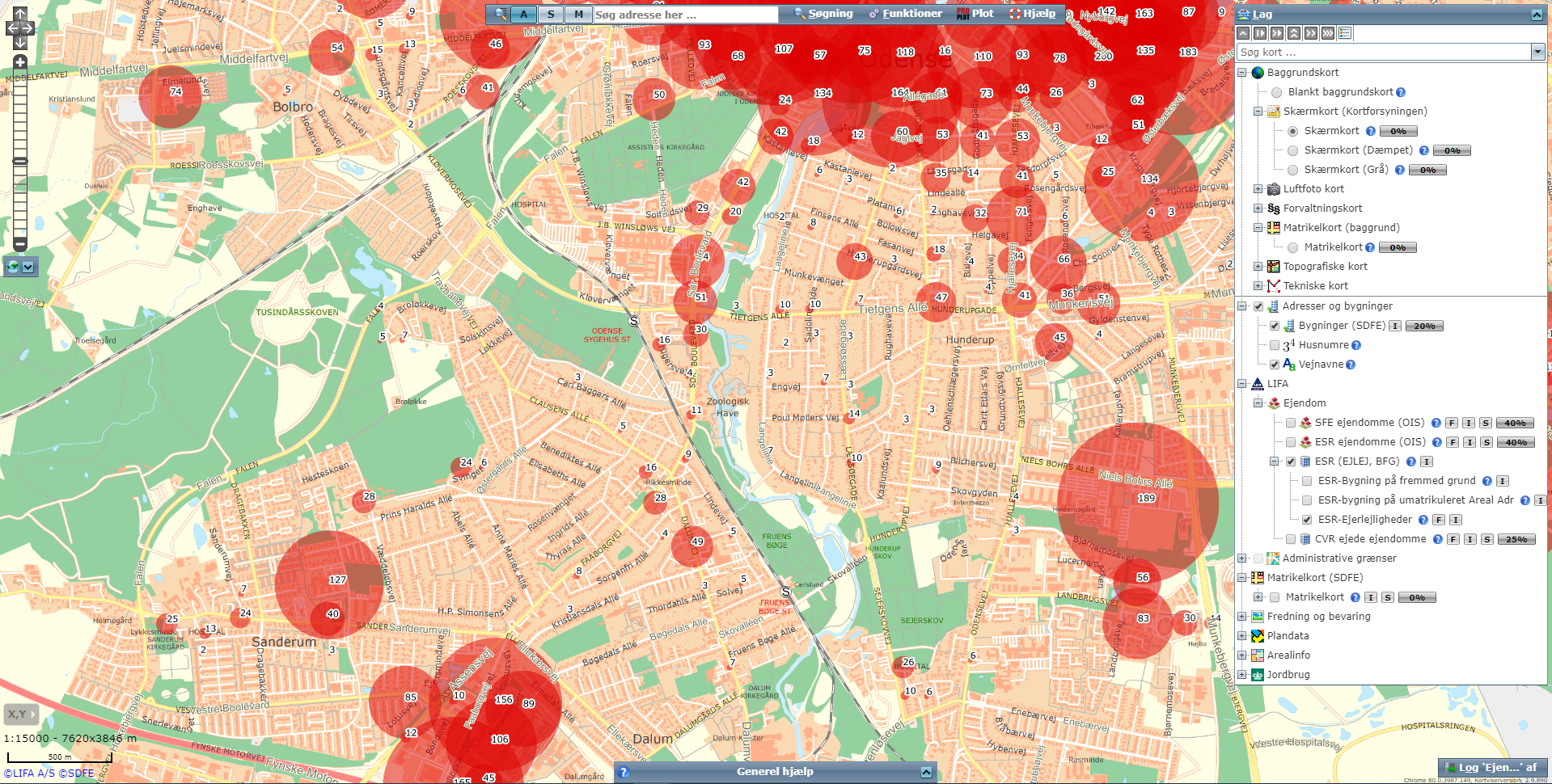 ESR-ejerlejligheder
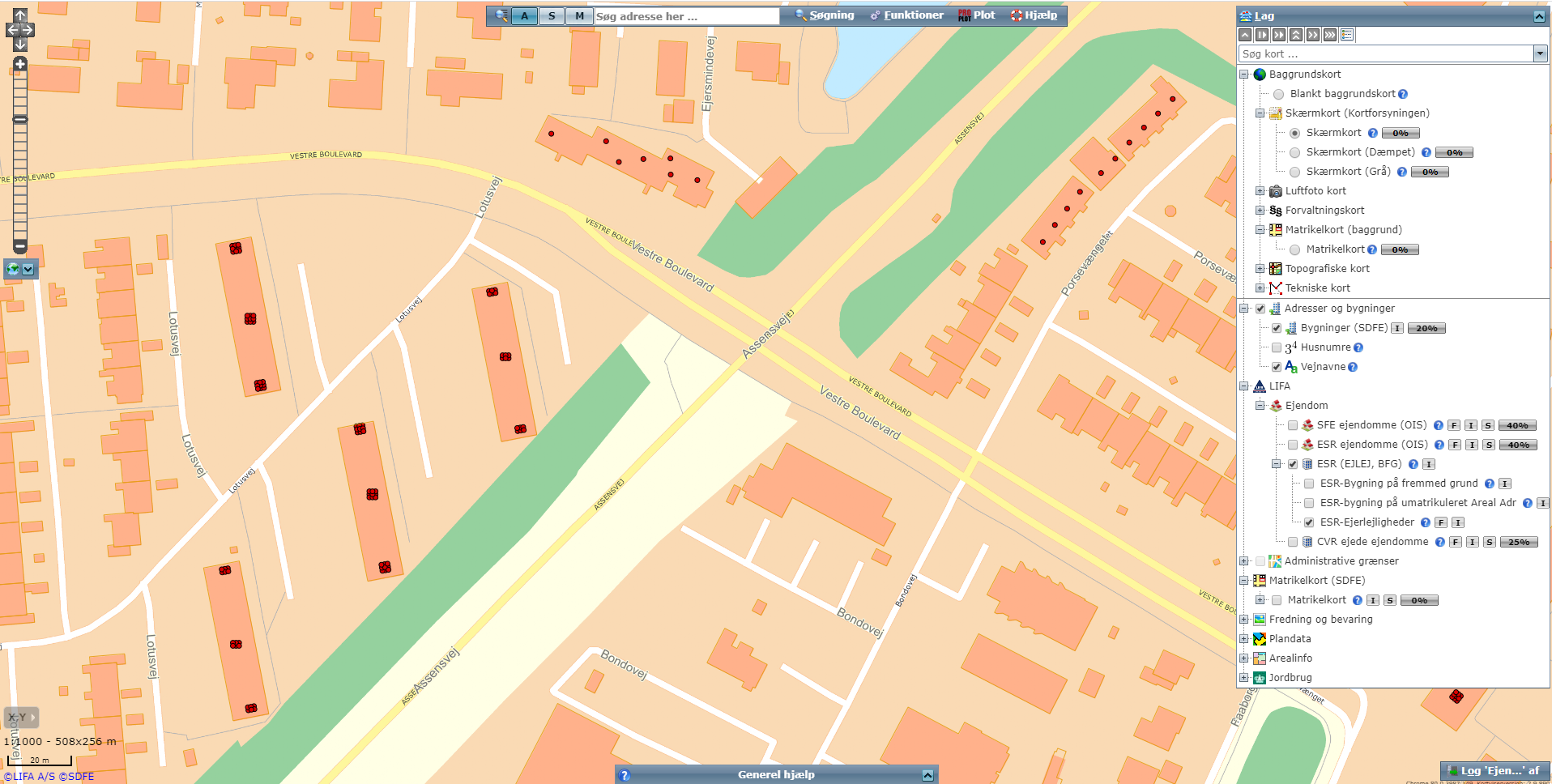 ESR-ejerlejligheder
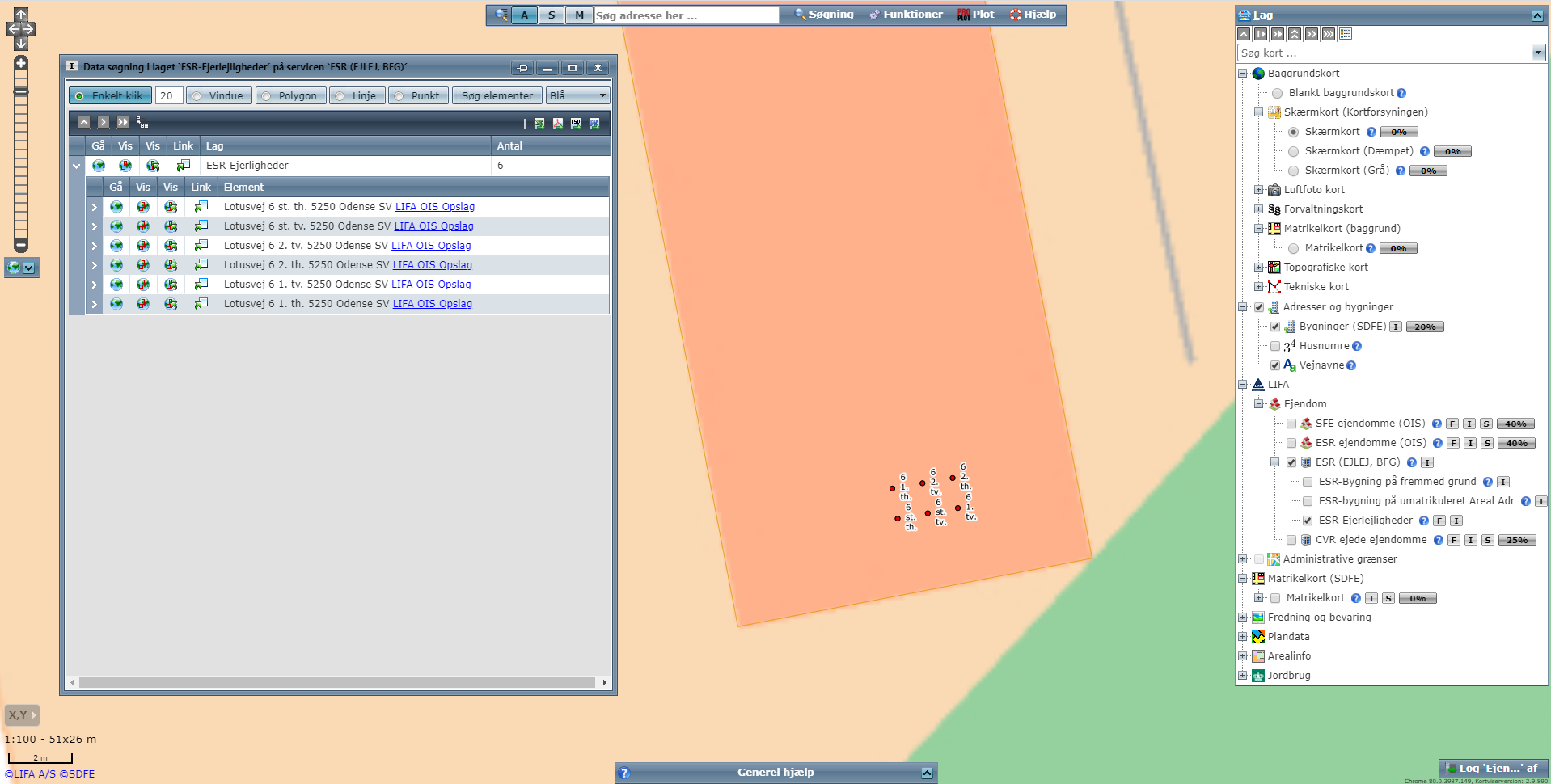 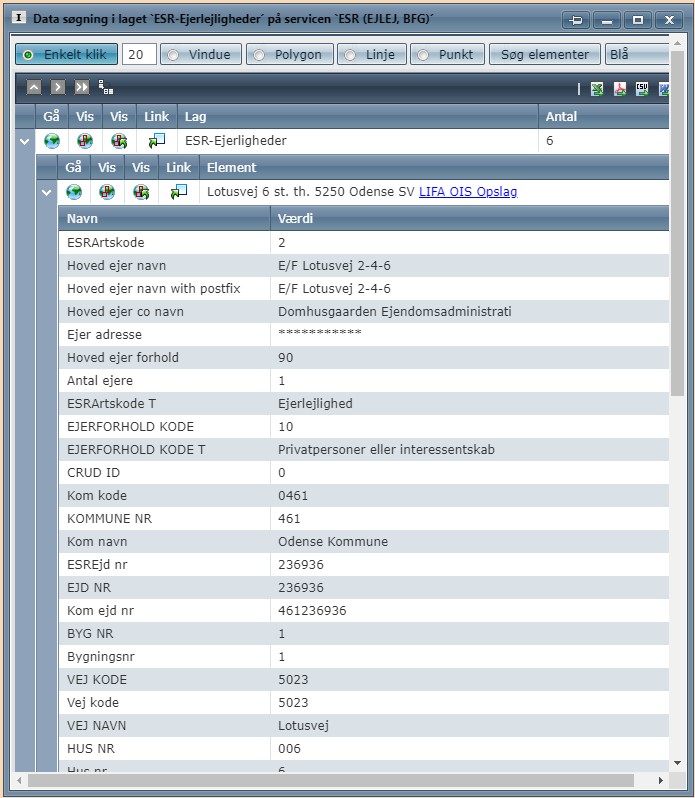 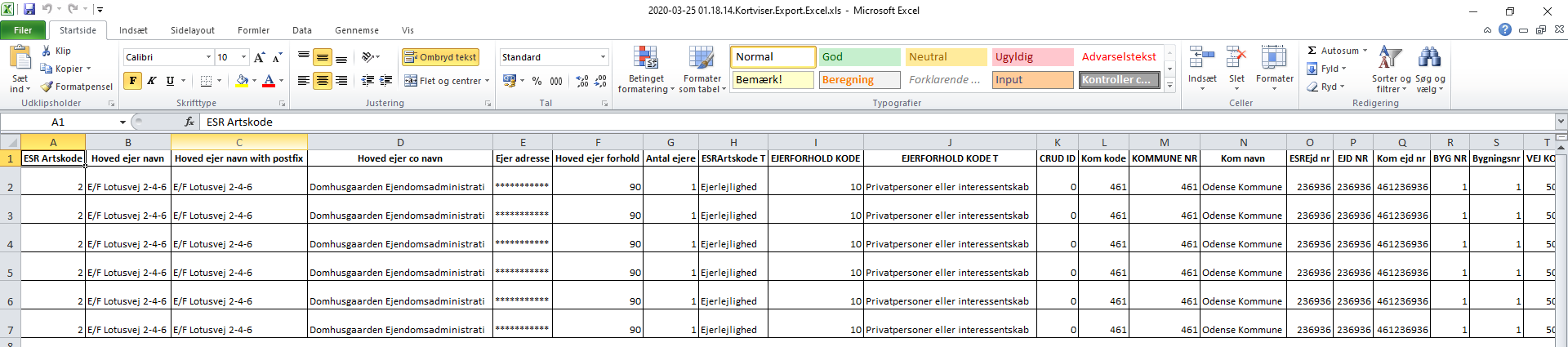 LIFA OIS – ESR-ejerlejligheder
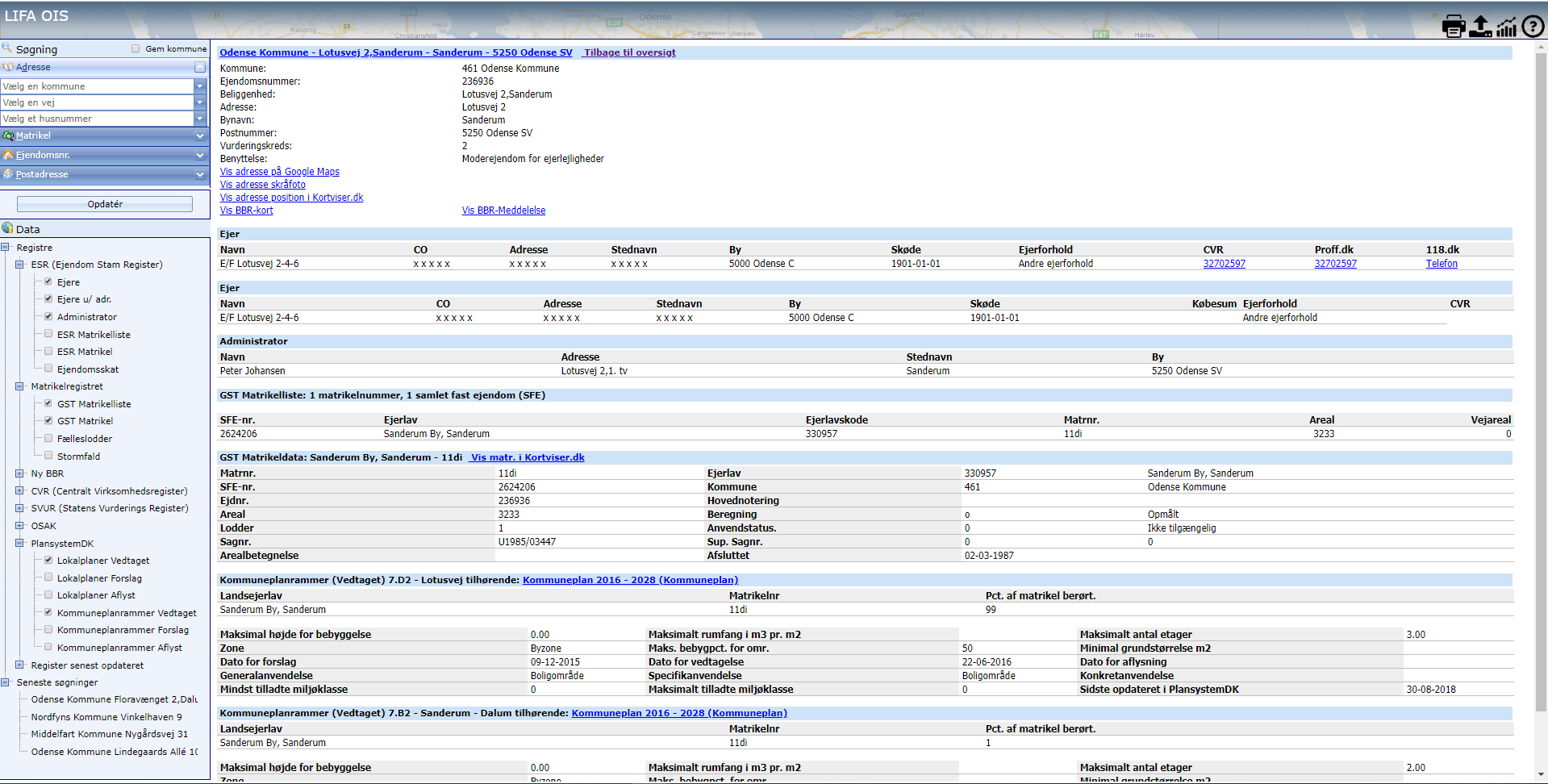 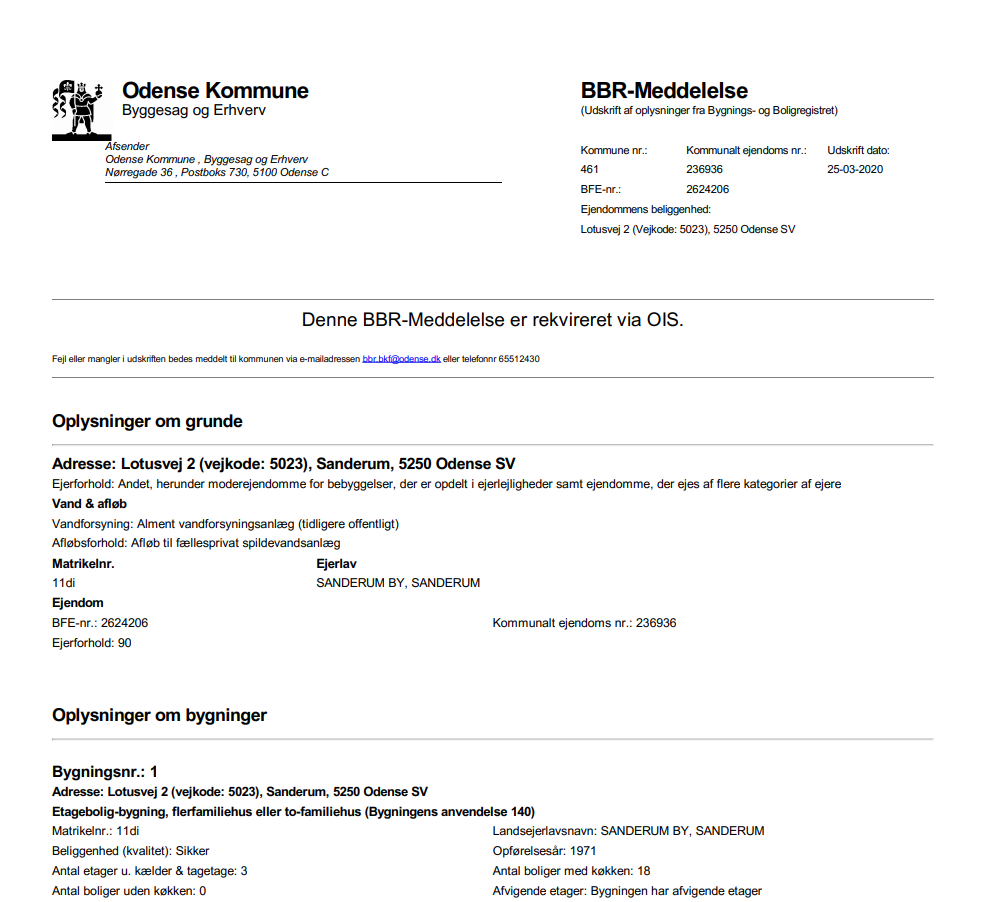 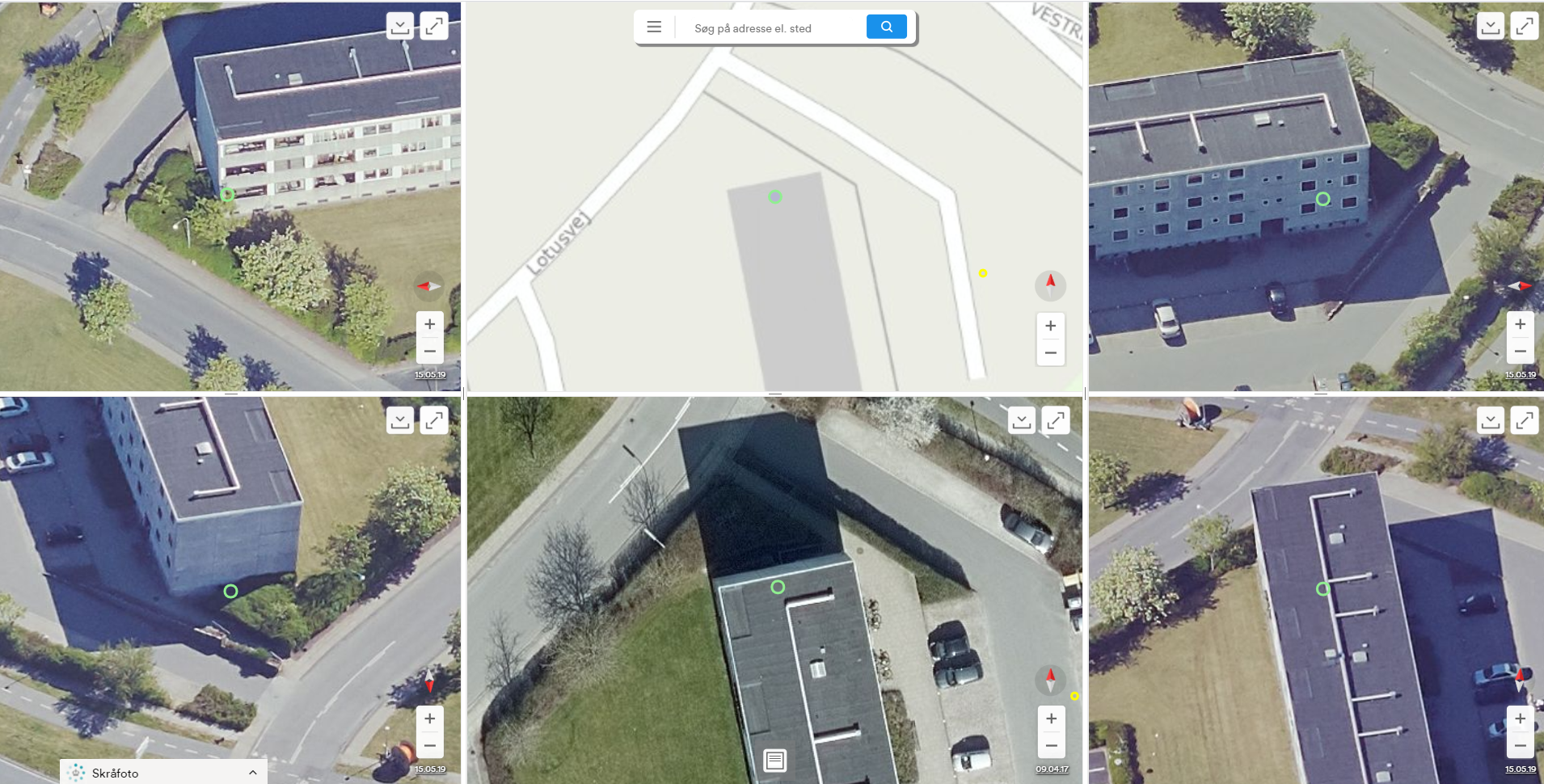 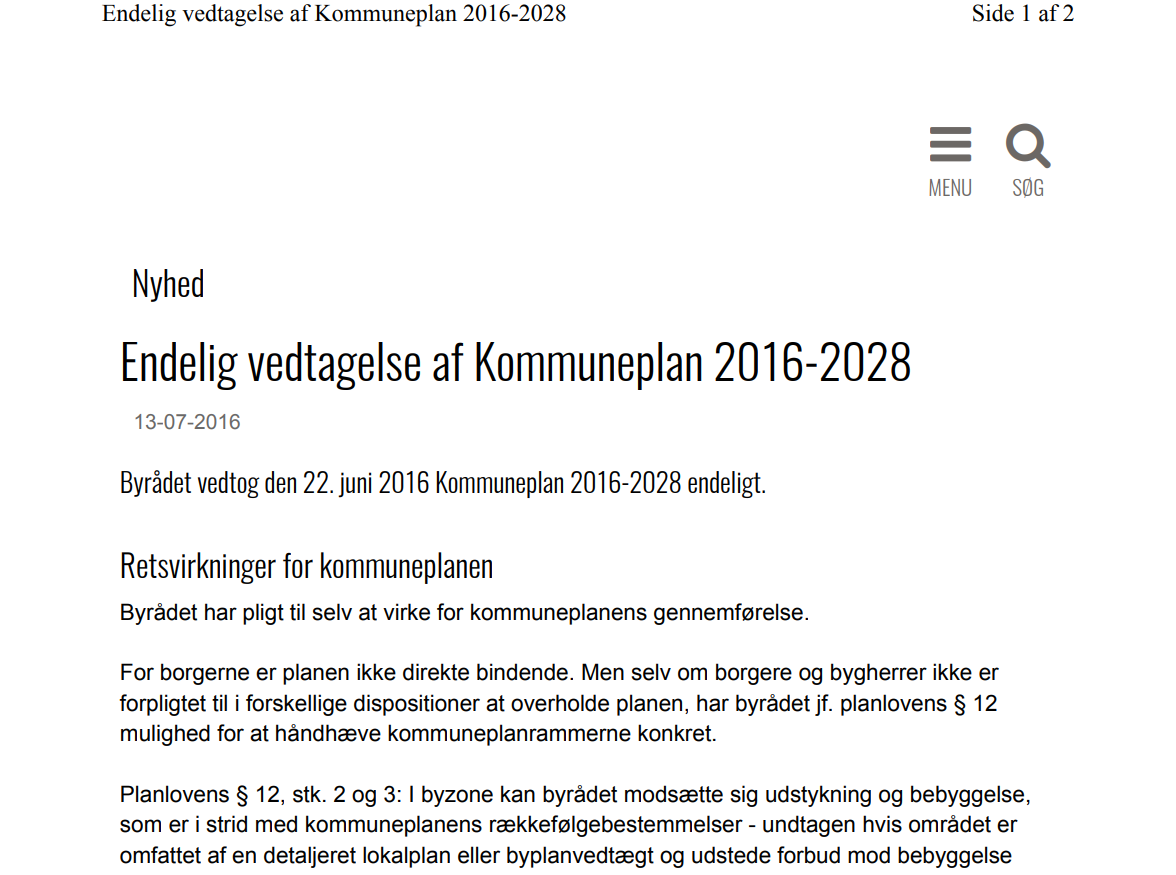 Filtreringsfunktioner – Hoved ejer navn
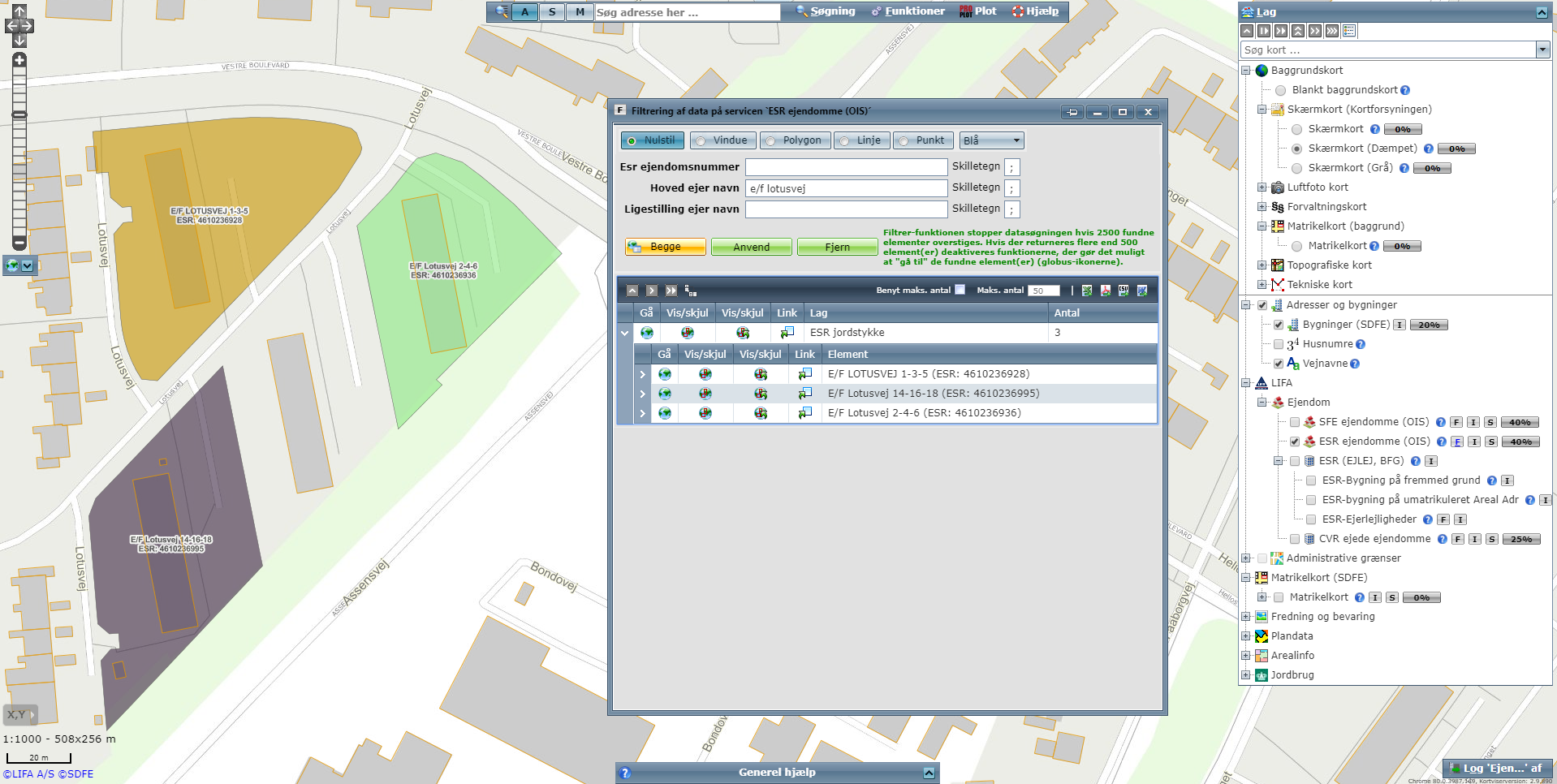 Filtreringsfunktioner - udpegning
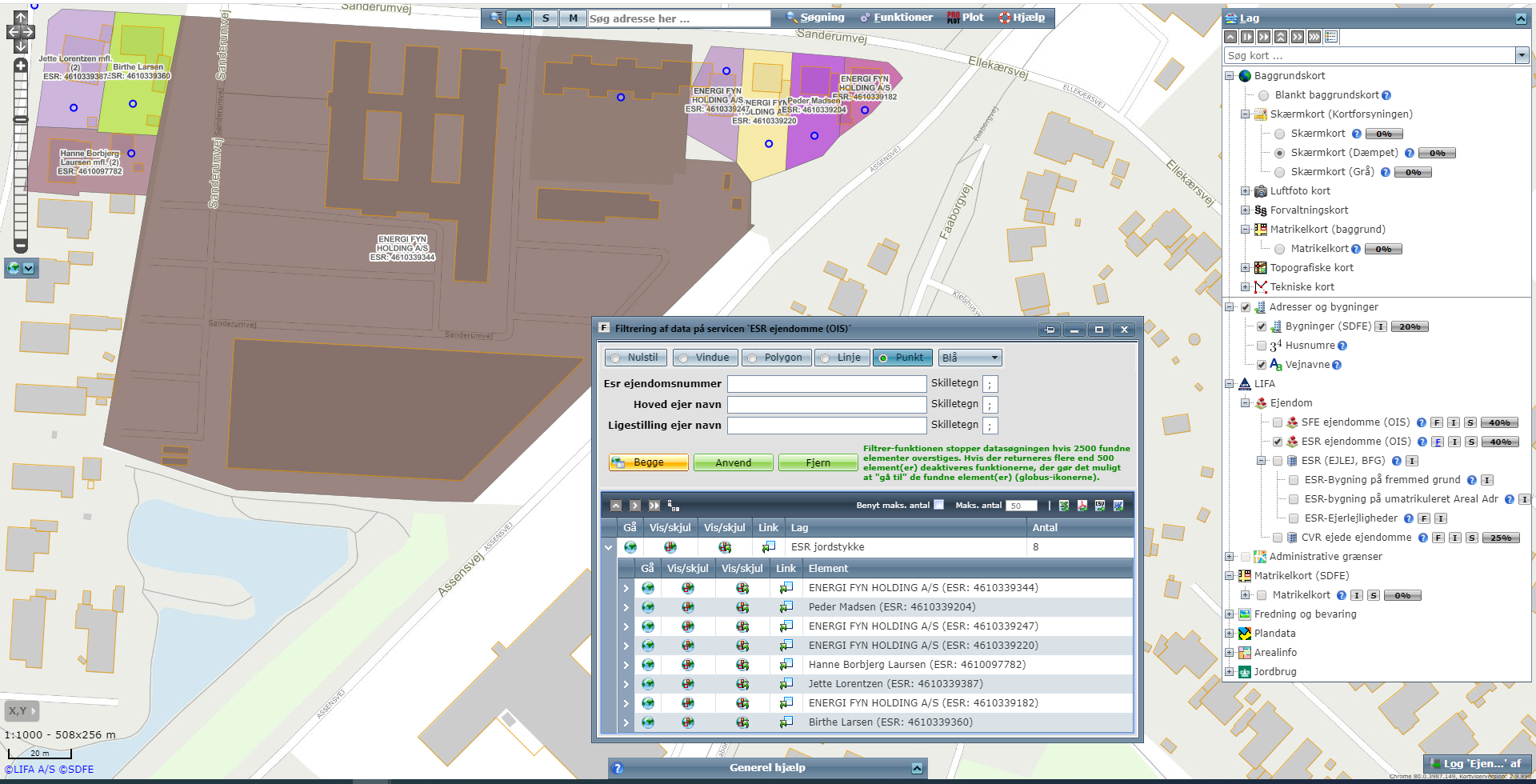 KortViserProPlot
KortViser.dk - ProPlot
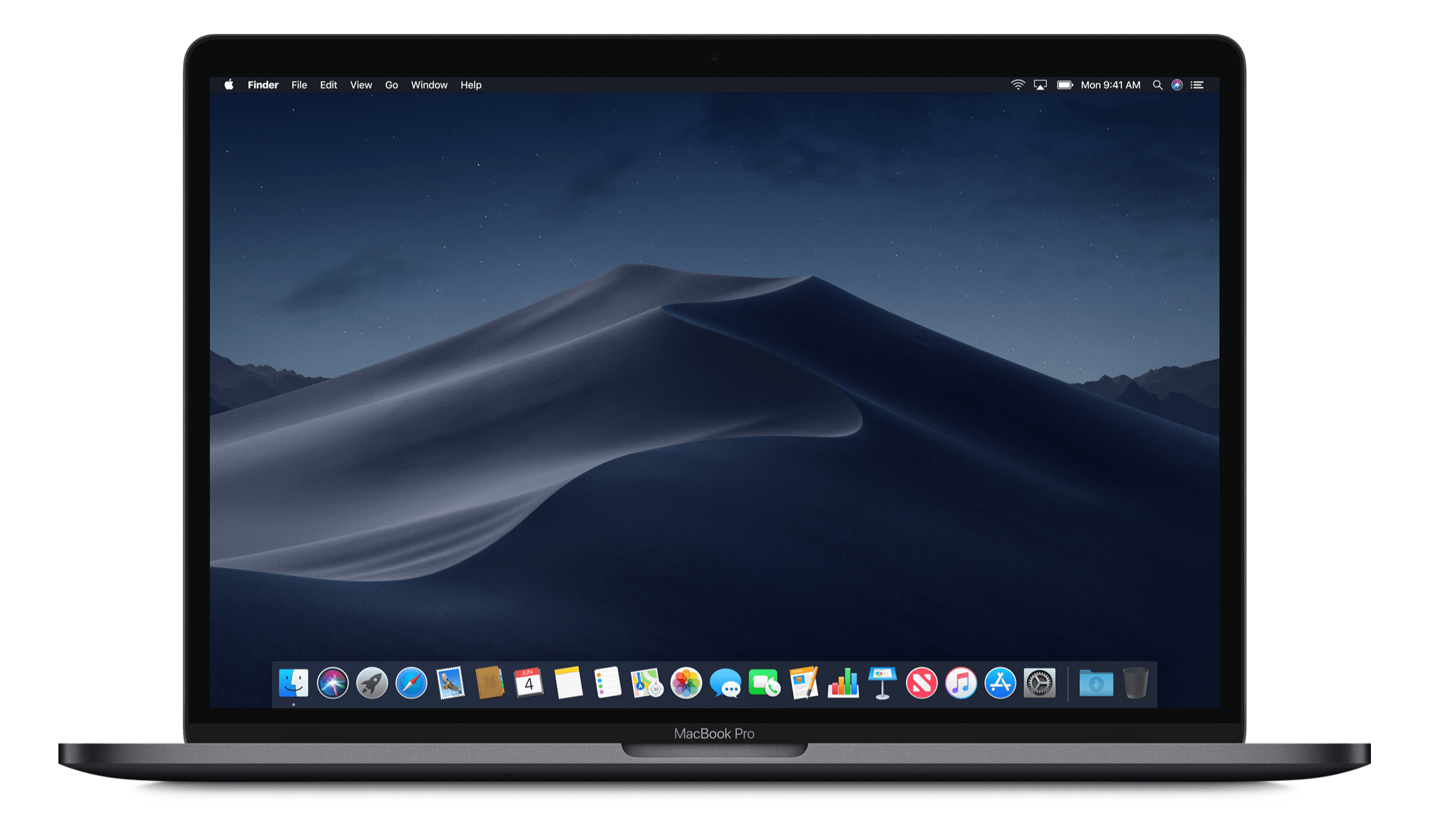 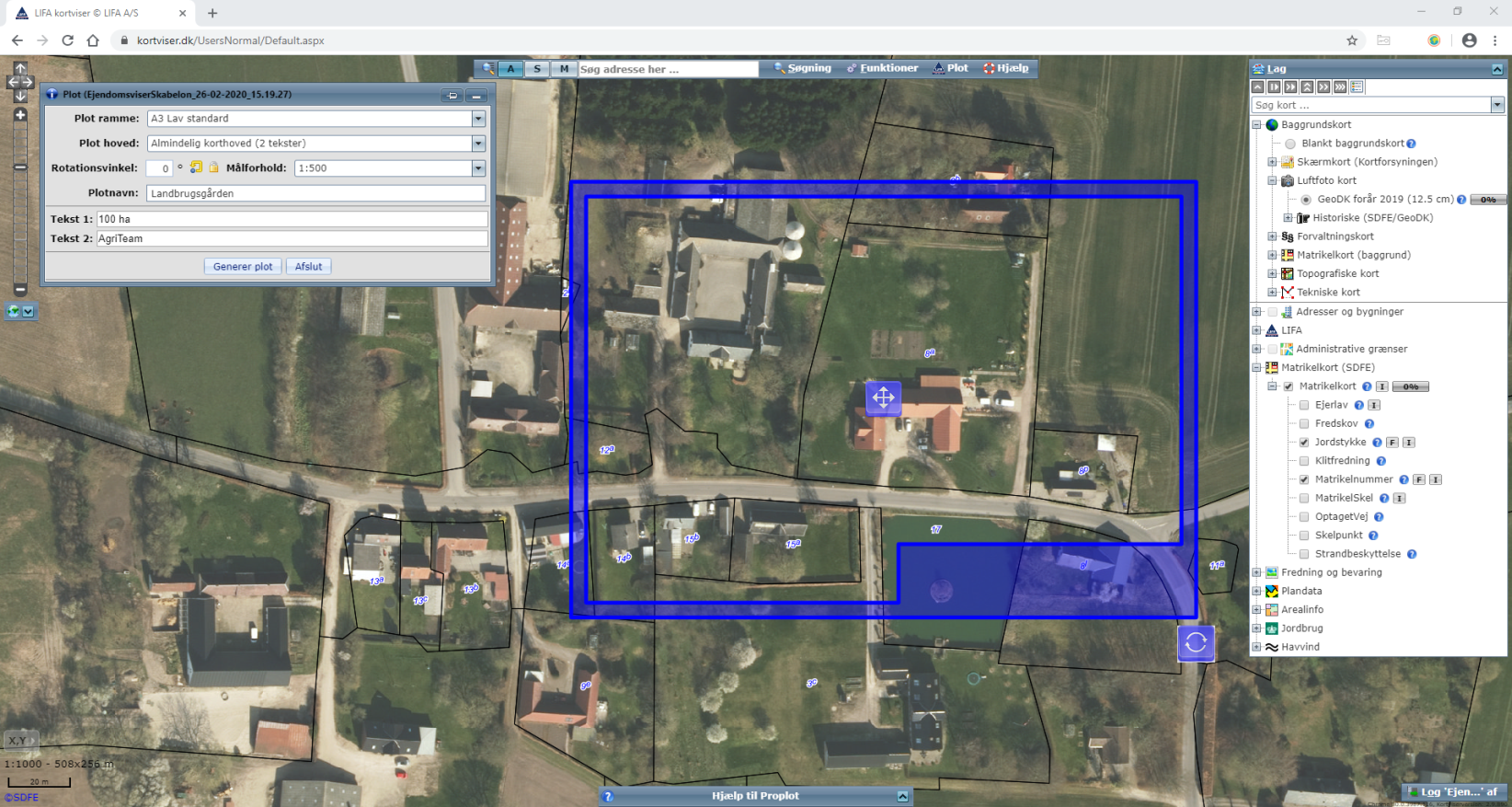 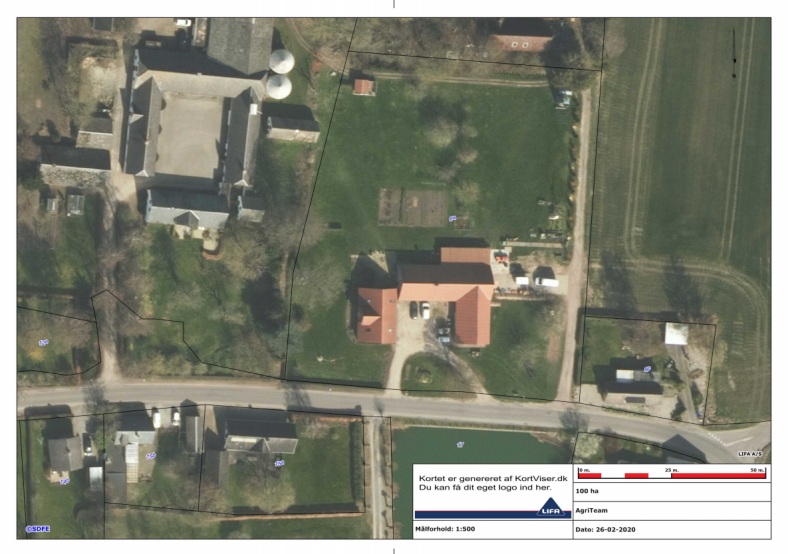 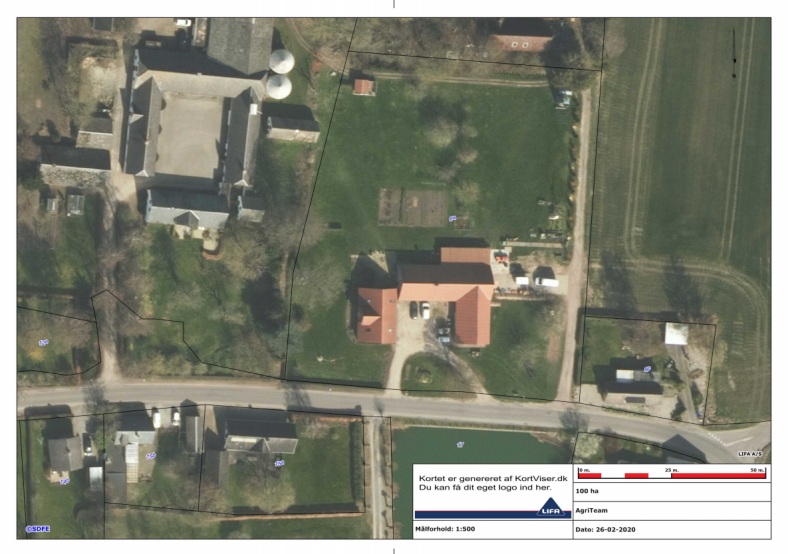 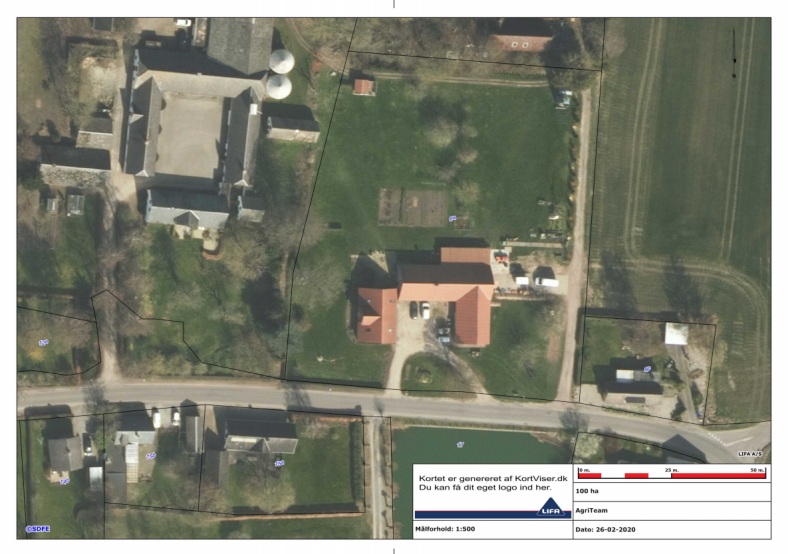 Udskrift af kortmateriale
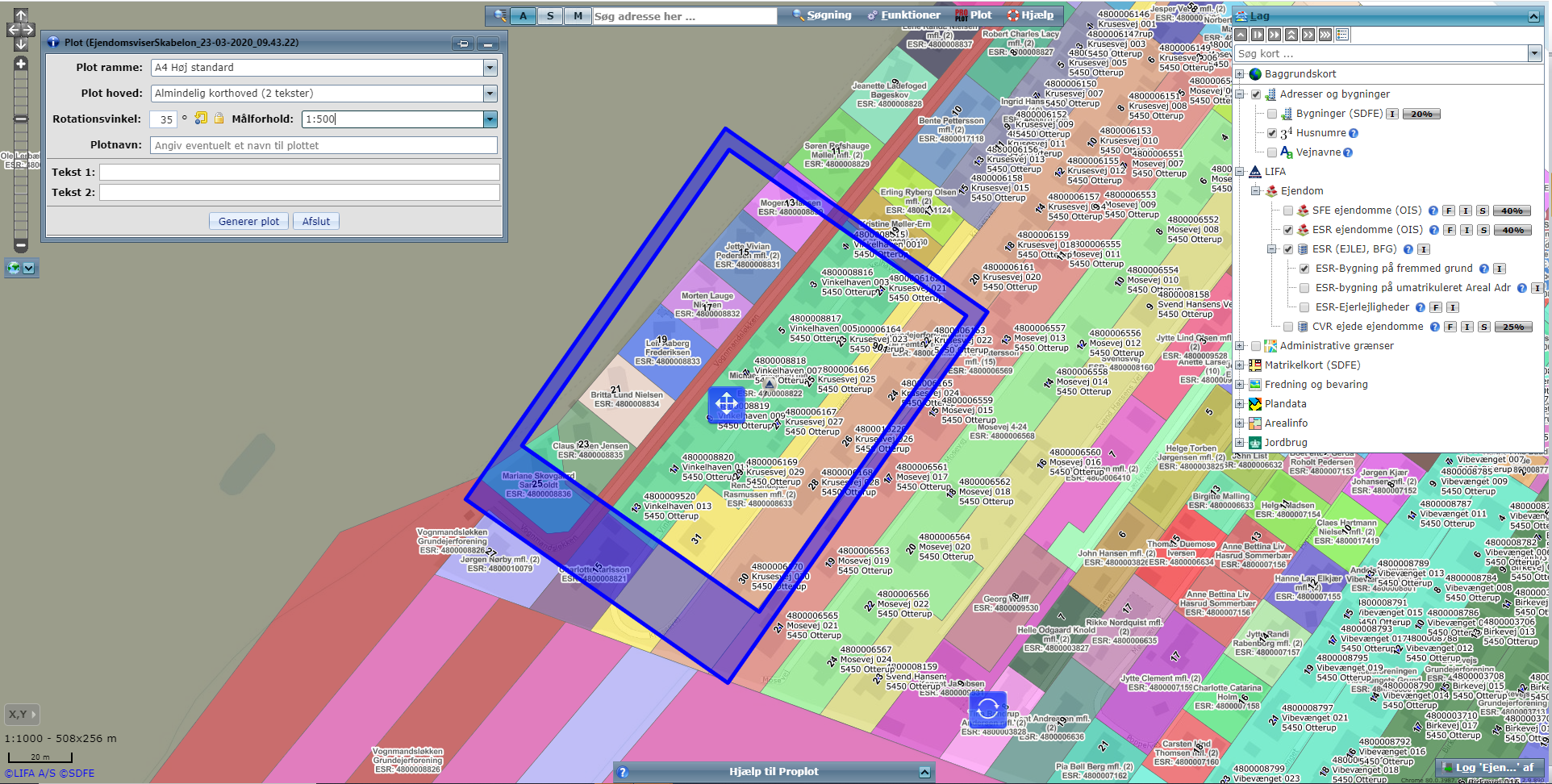 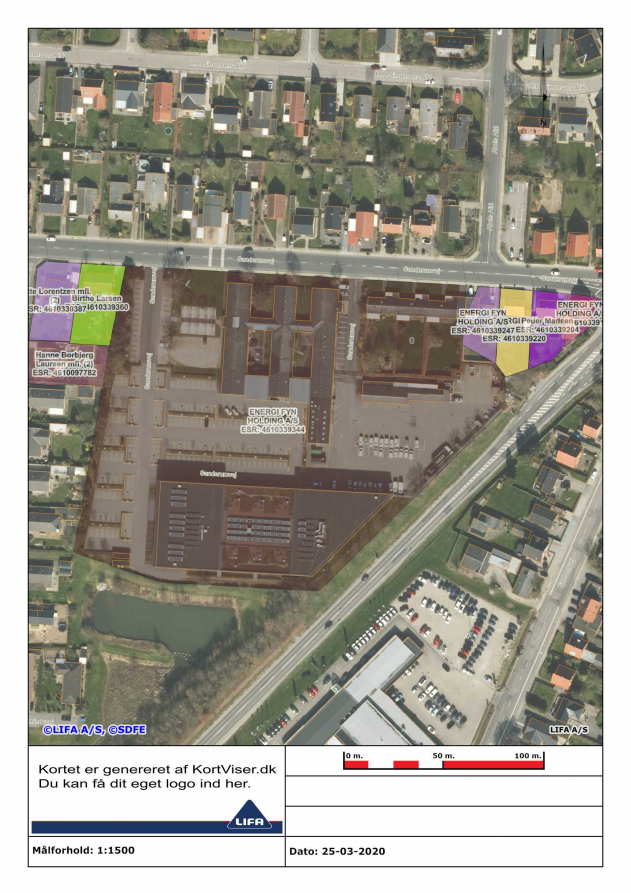 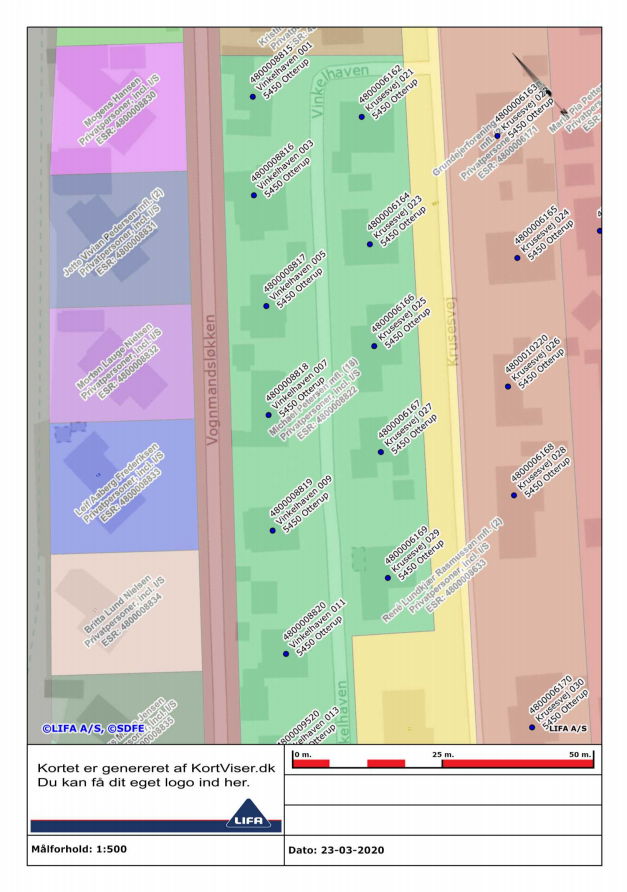 Udskrift af kortmateriale
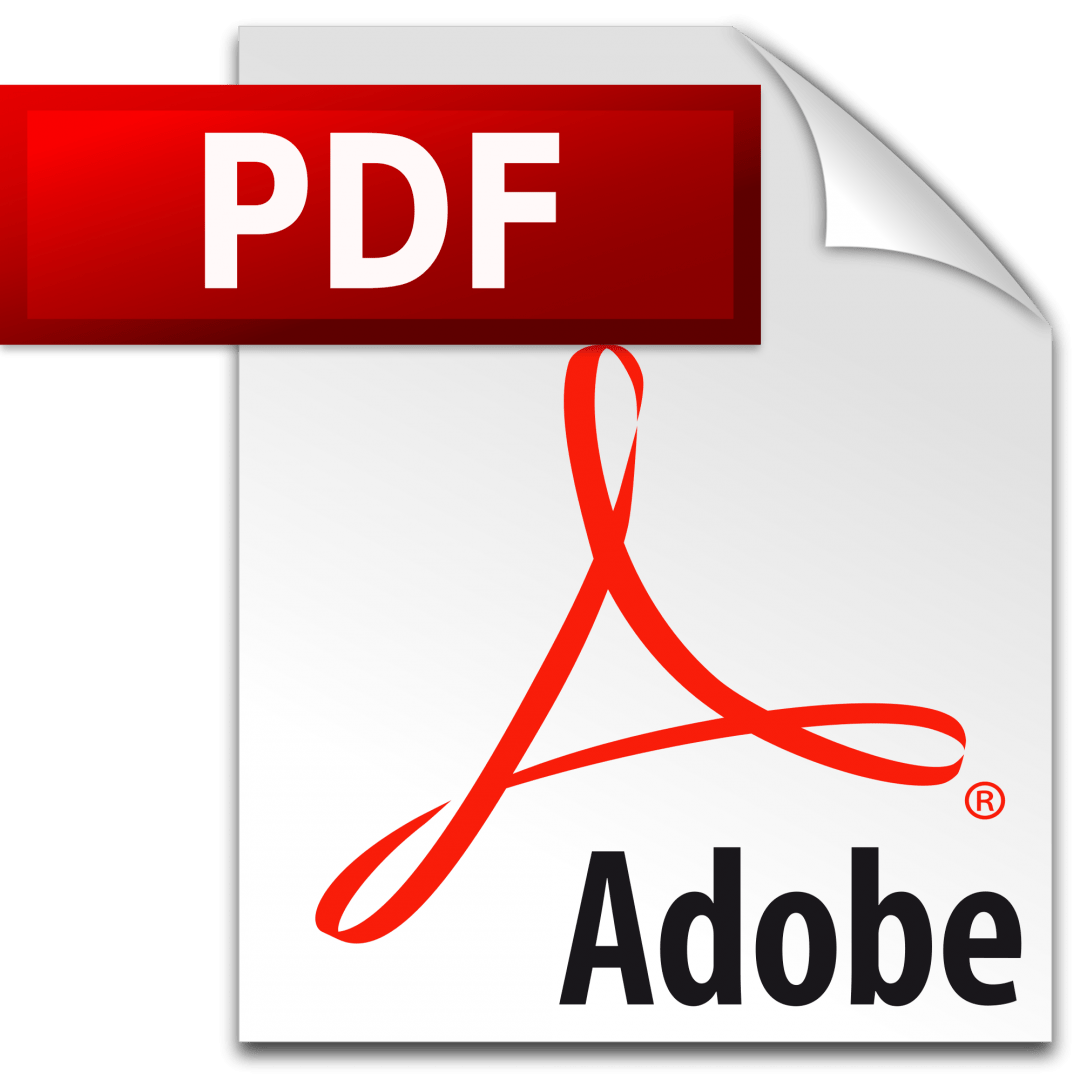 KortViserProjekt
KortViser.dk - Projekt
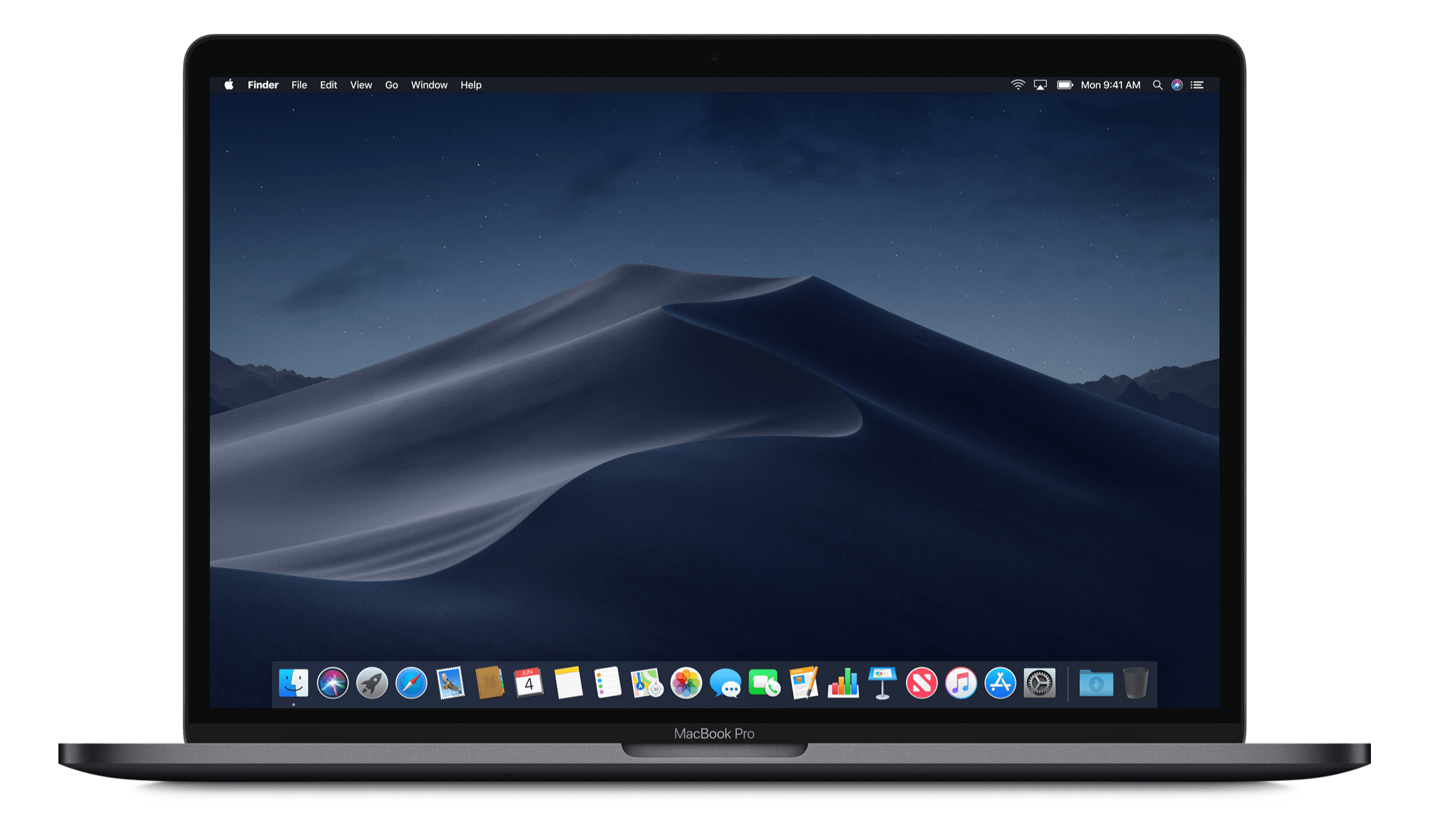 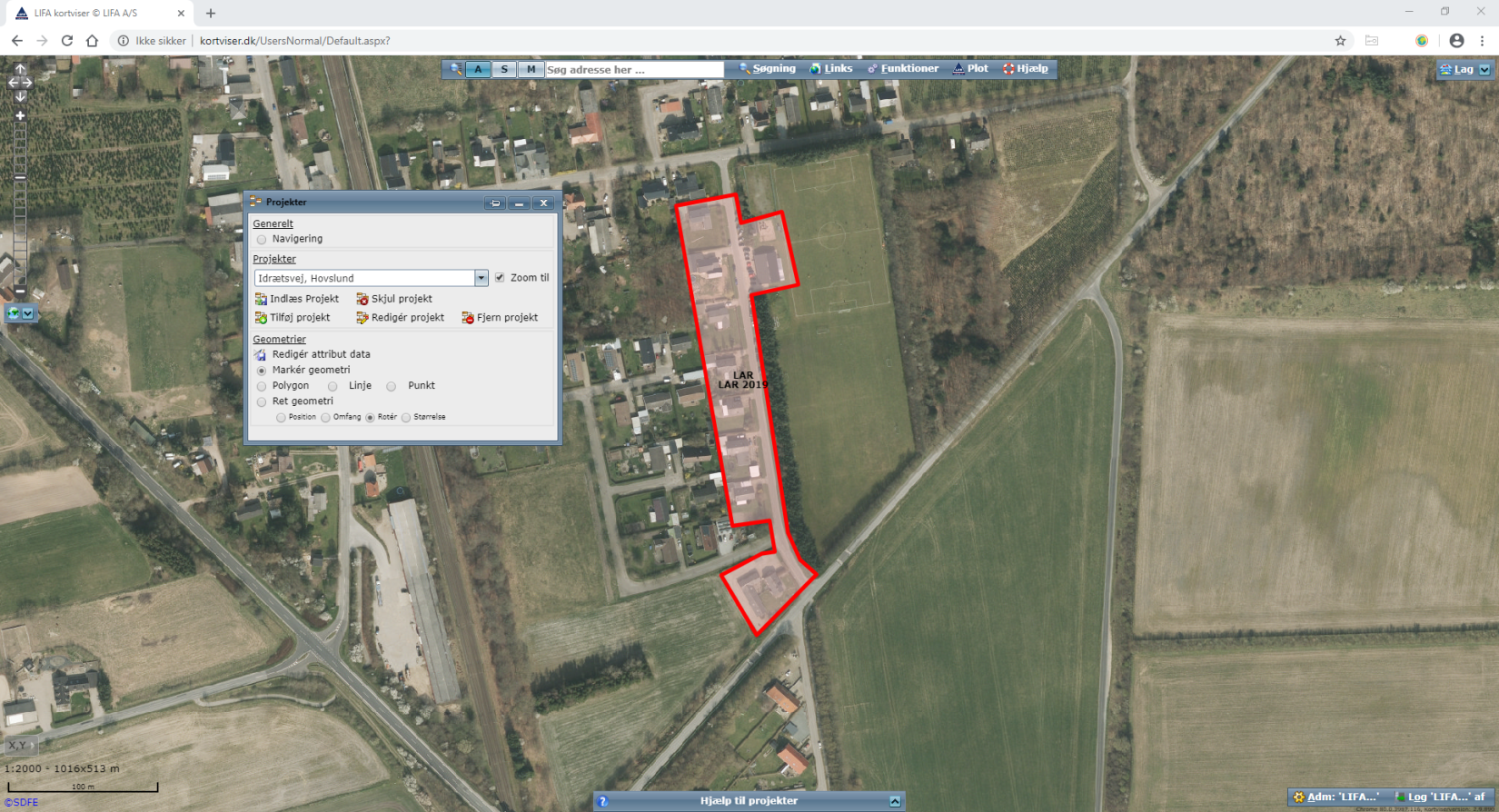 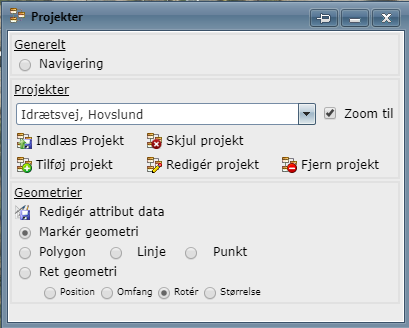 KortViserMobil
KortViser Mobil
Giver samme muligheder  som Kortviser.dk (på PC)
Nem og overskuelig at bruge på mobil / iPad – beregnet til touch skærm
Udnyttelse af mobil / iPad GPS positionering
KortViser Mobil
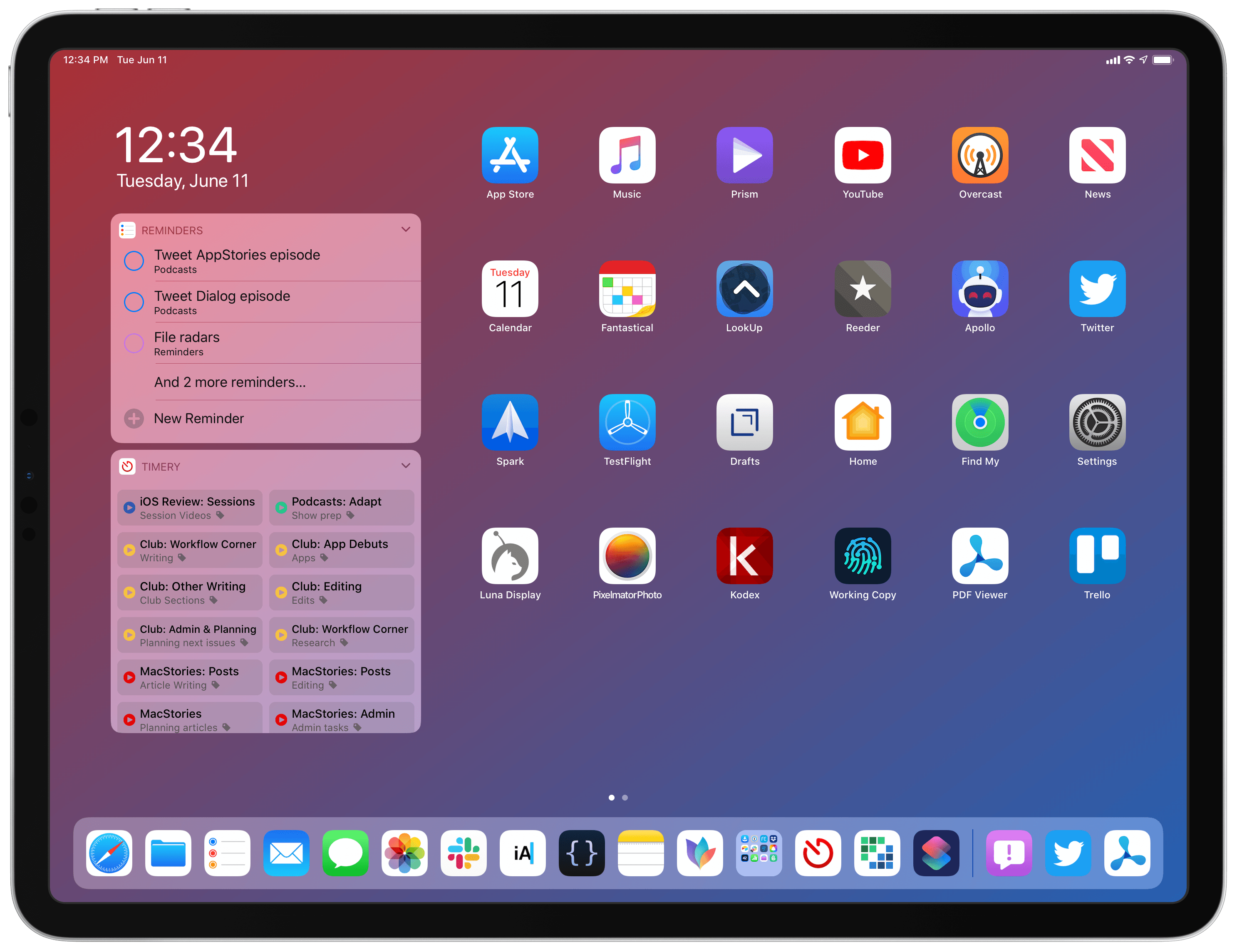 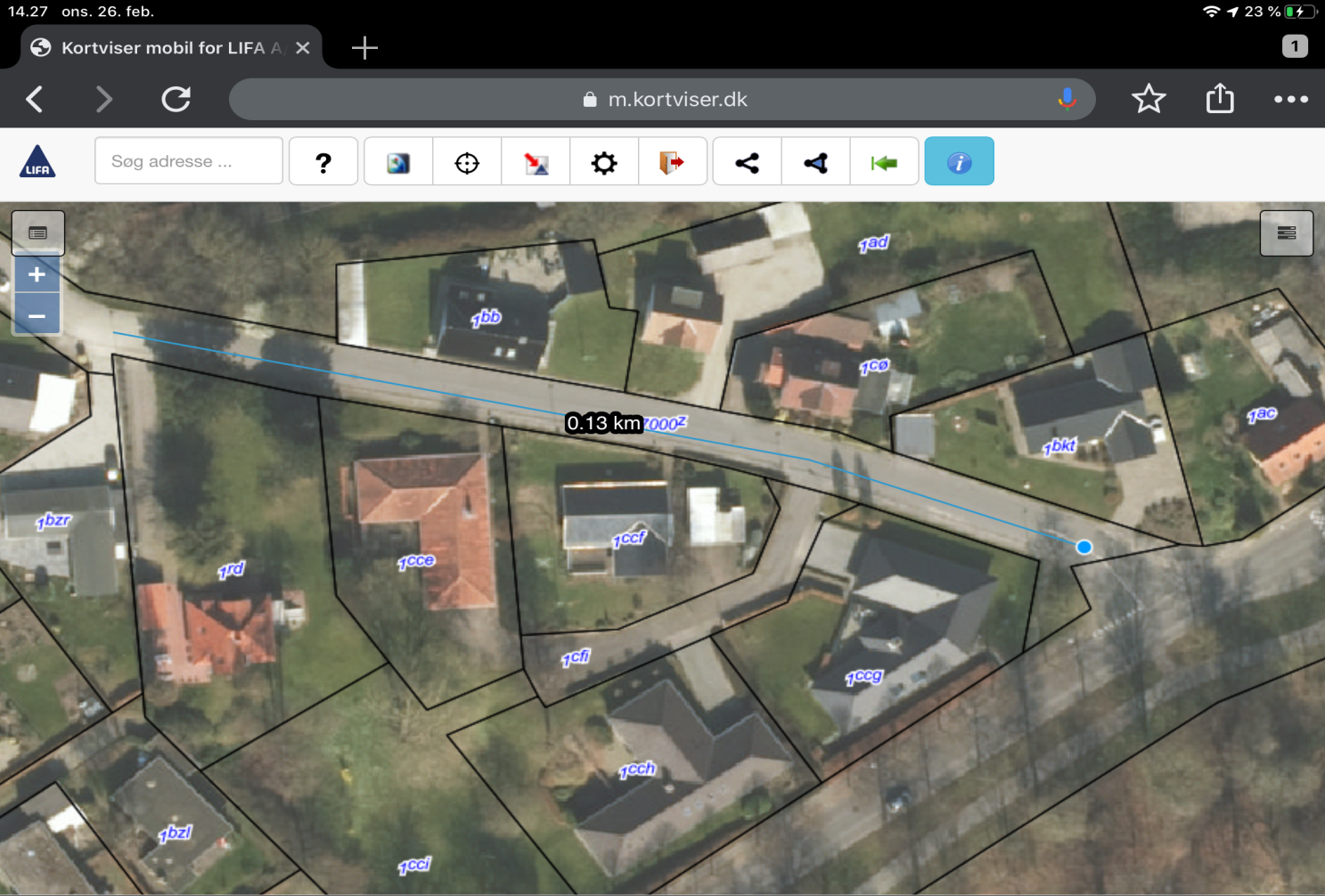 KortViser Mobil
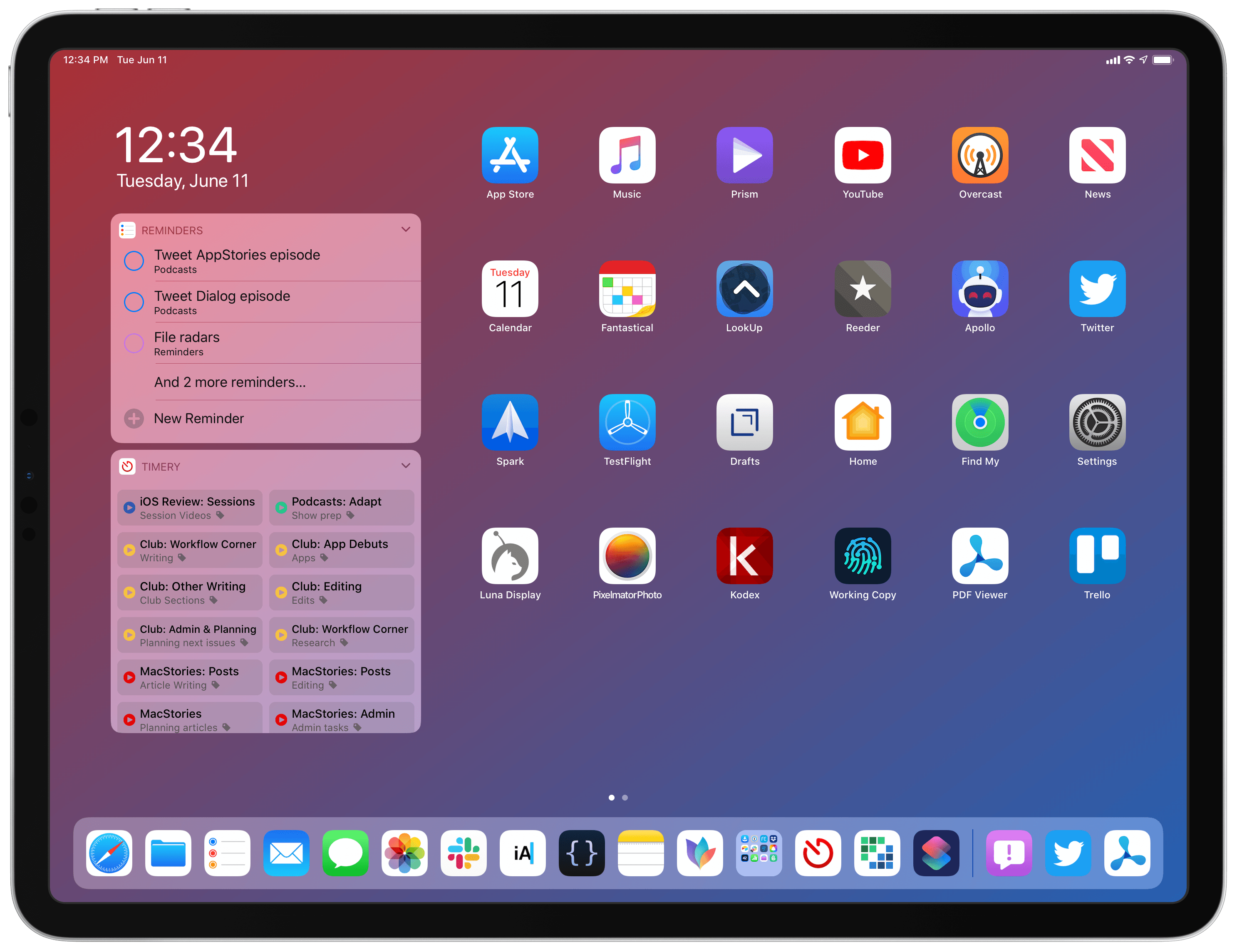 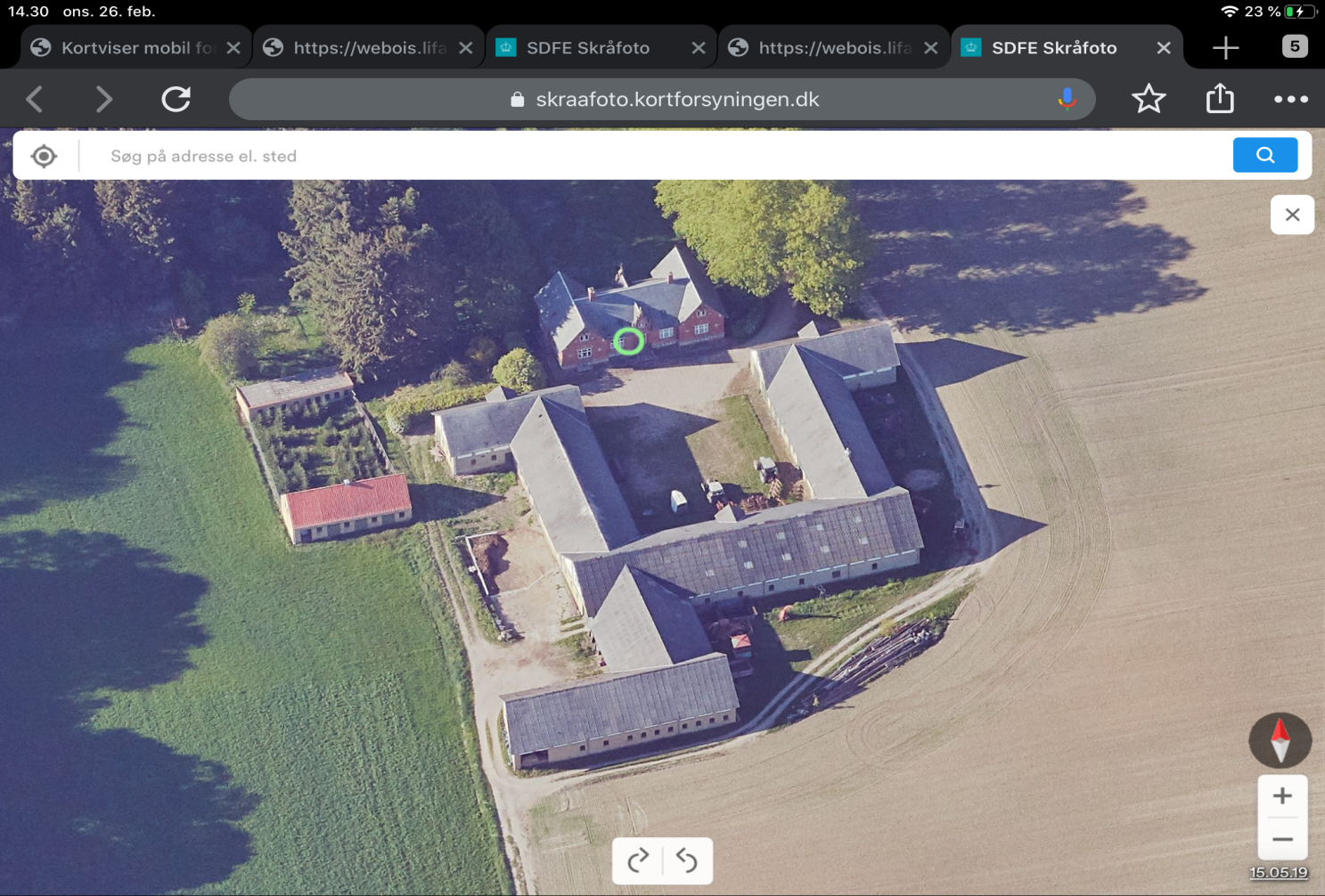 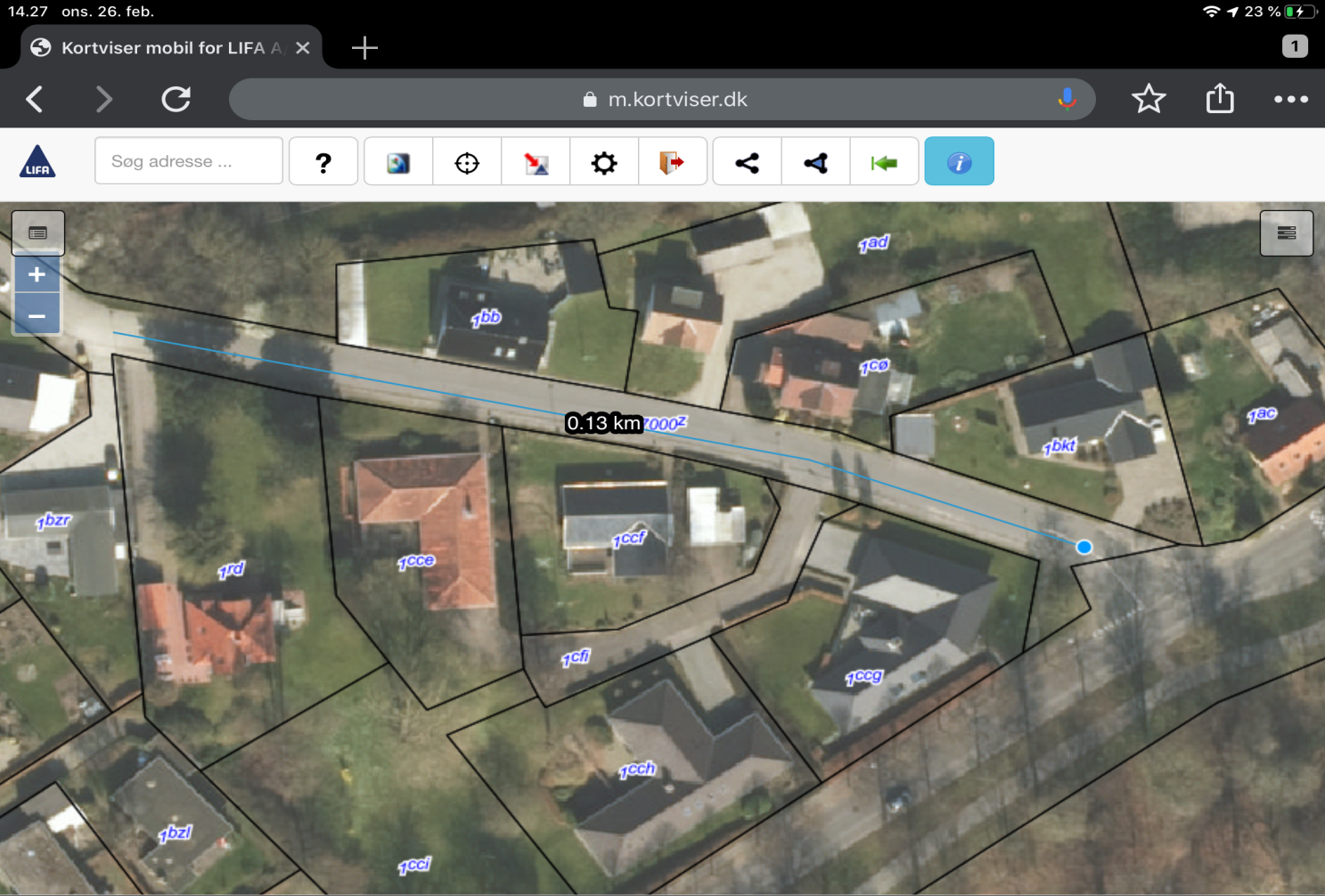 Gratis prøveadgang til Ejendomsviser
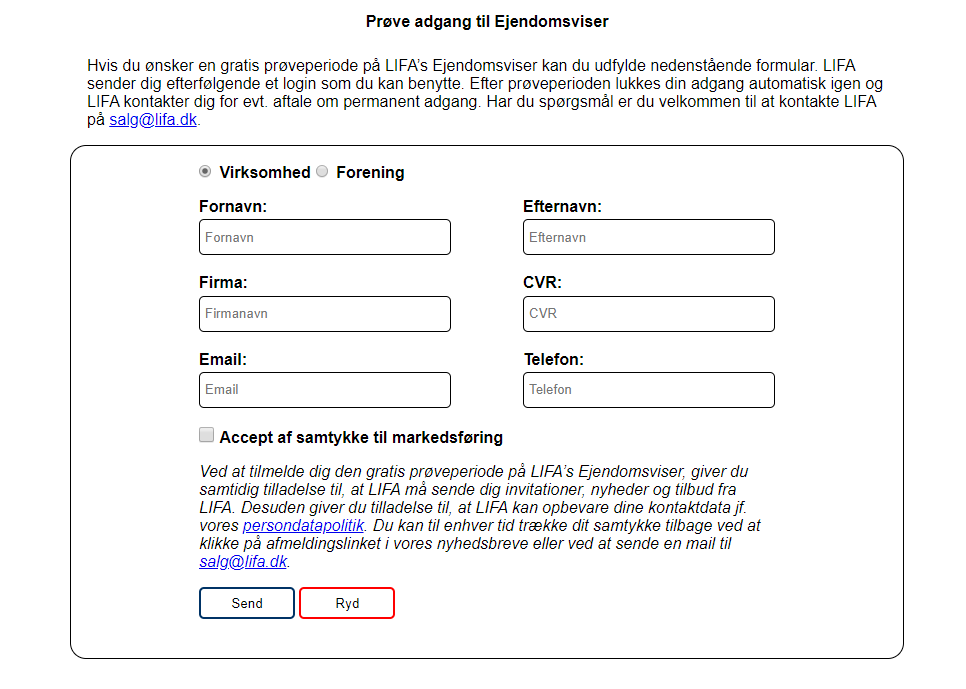 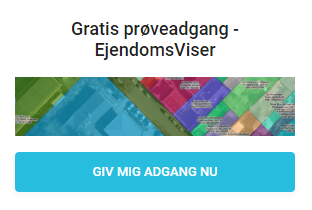 +
Tilbud om onlineseminarmed demonstration af EjendomsViser
Spørgsmål
?